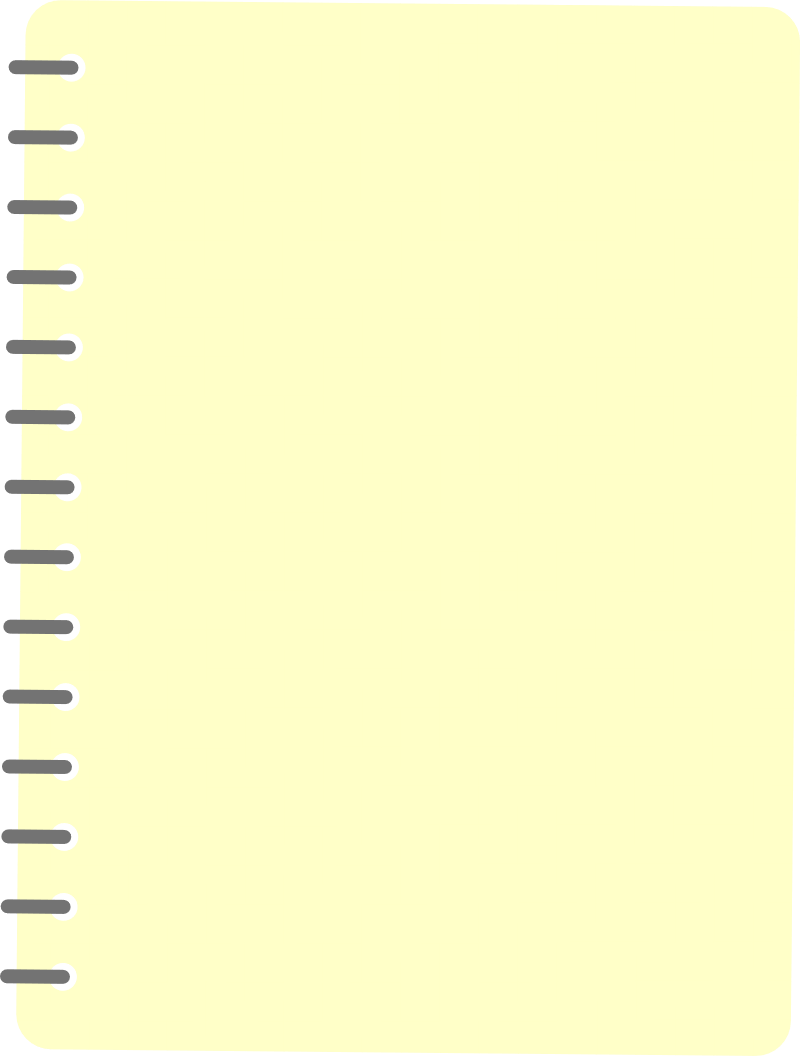 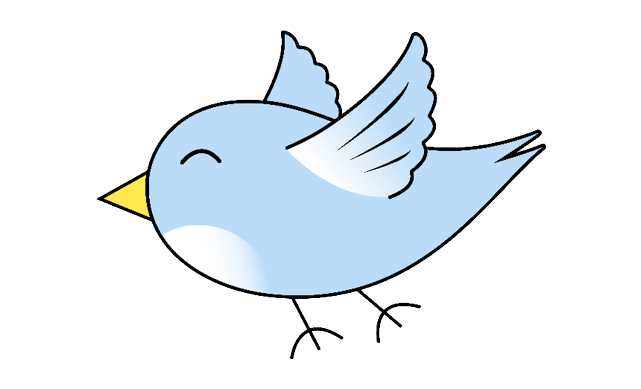 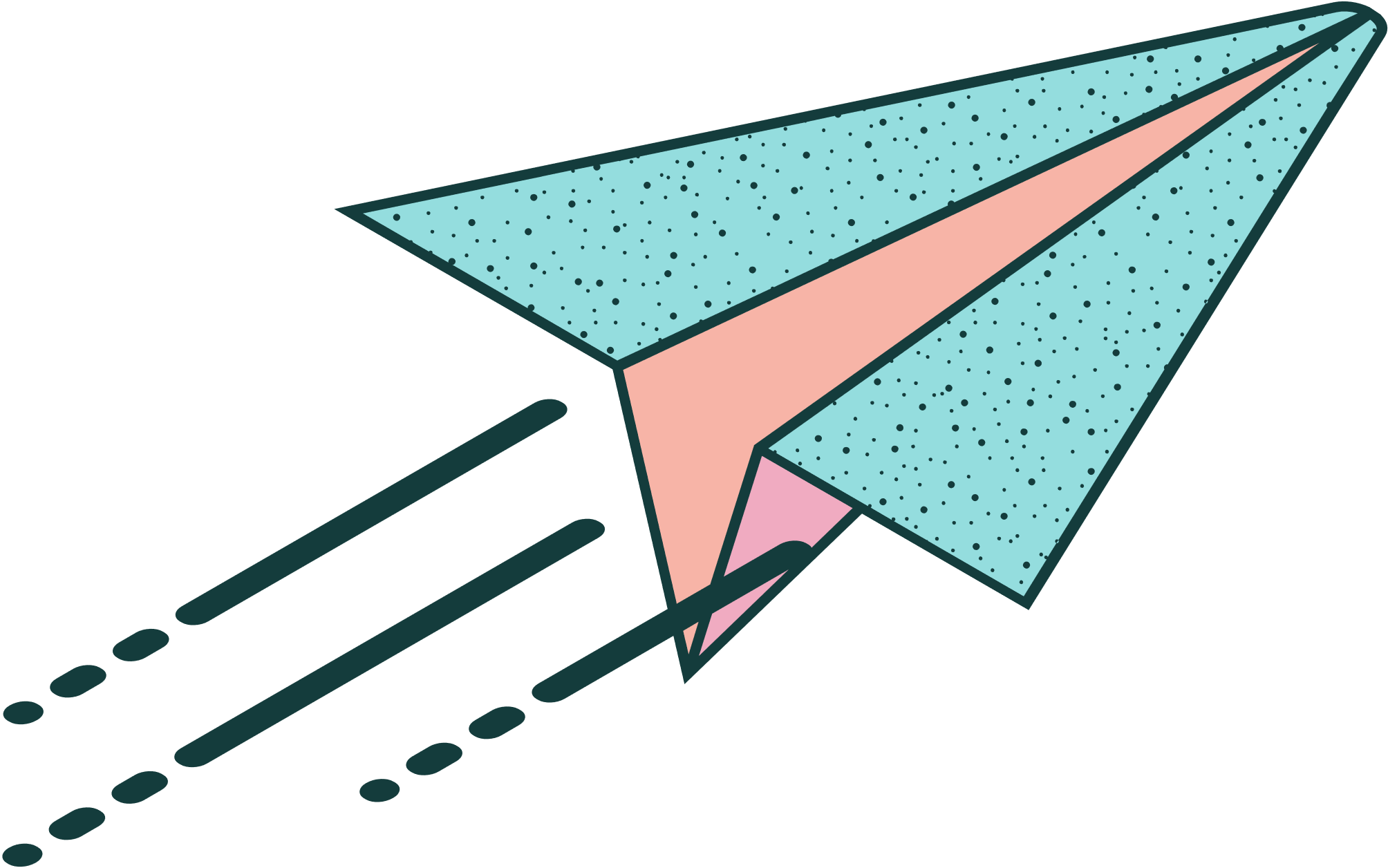 CHÀO MỪNG CÁC EM 
ĐẾN VỚI TIẾT HỌC MỚI!
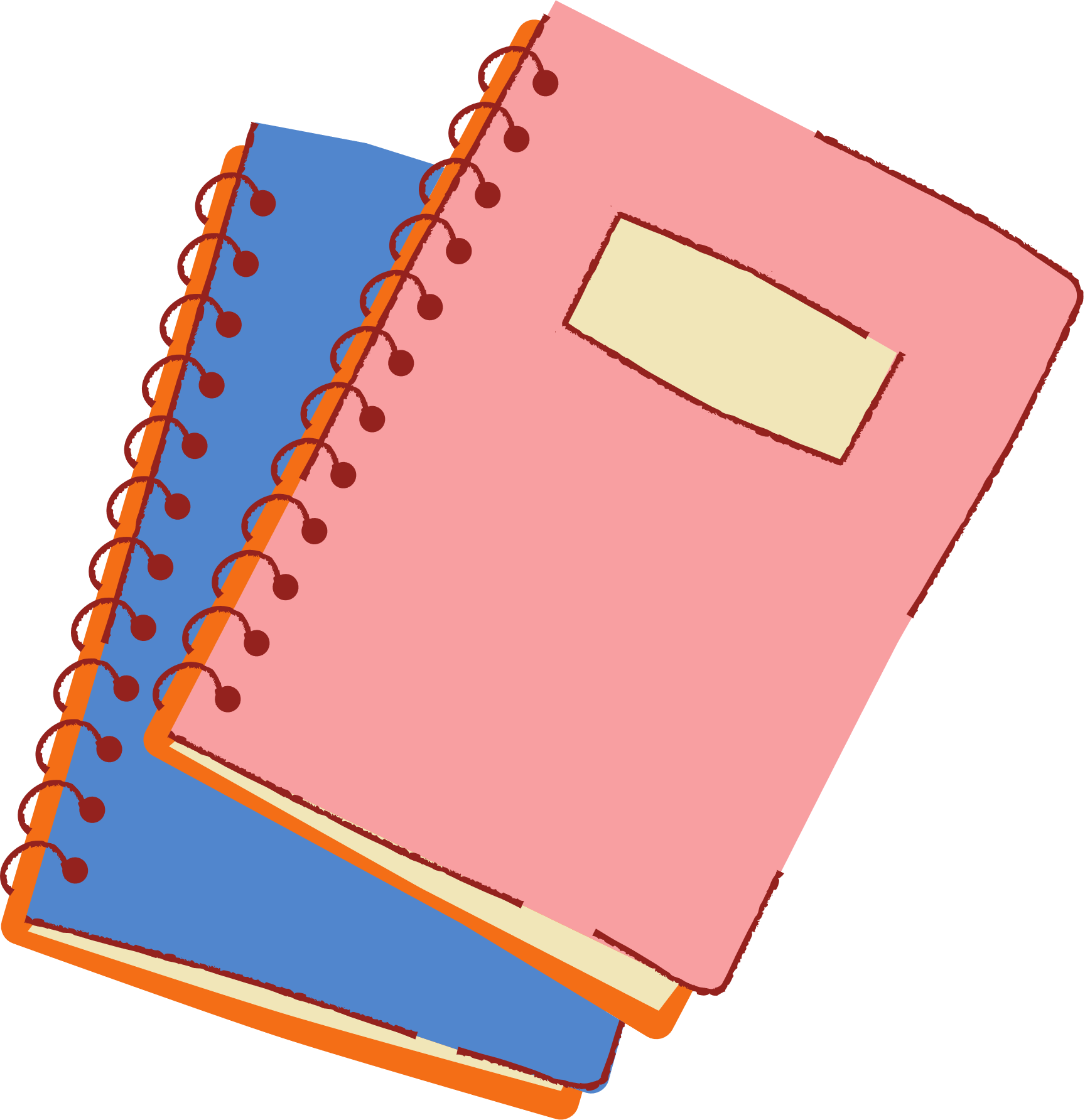 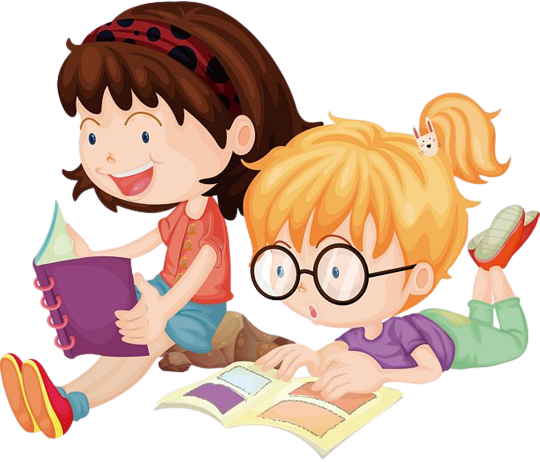 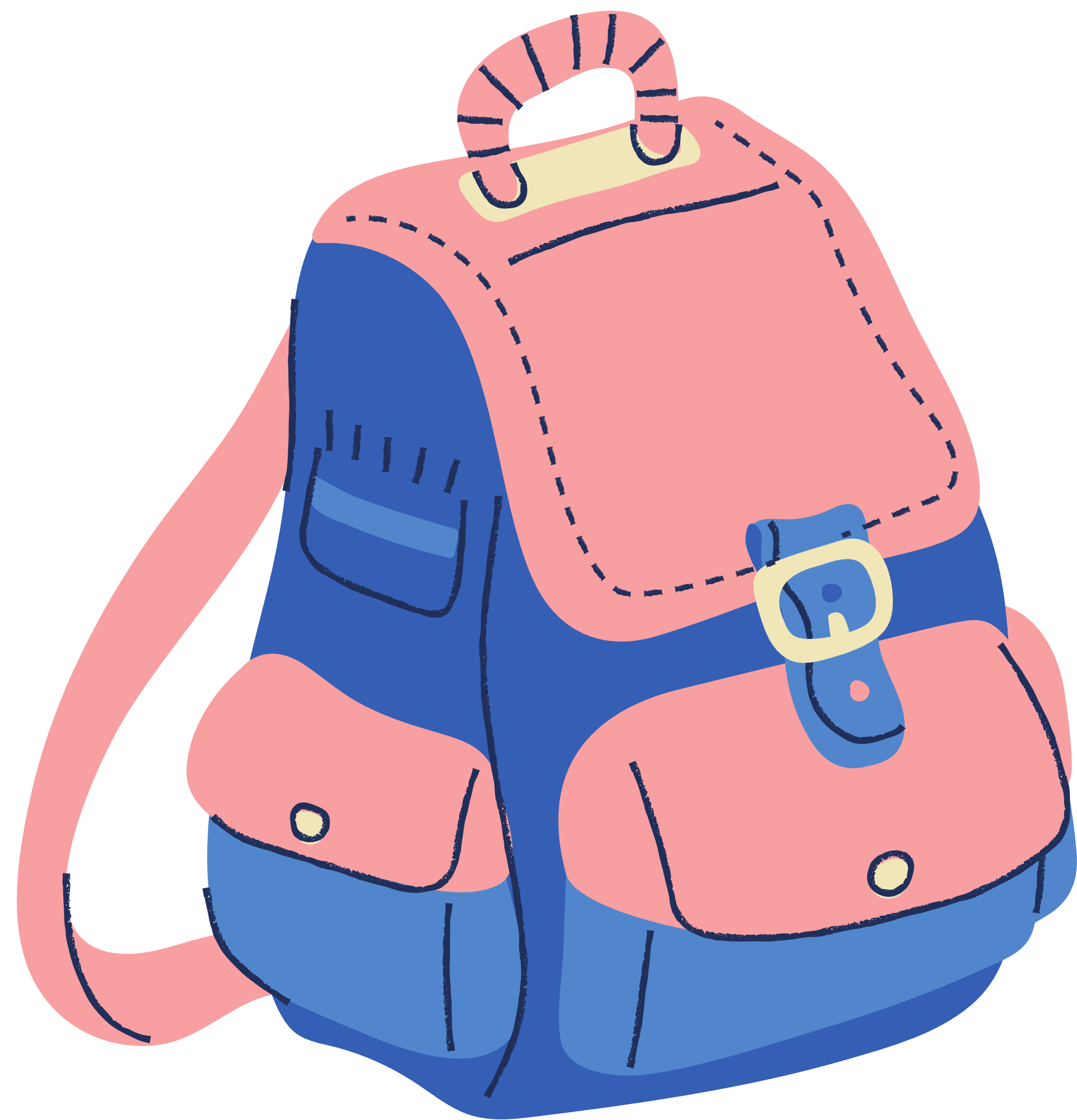 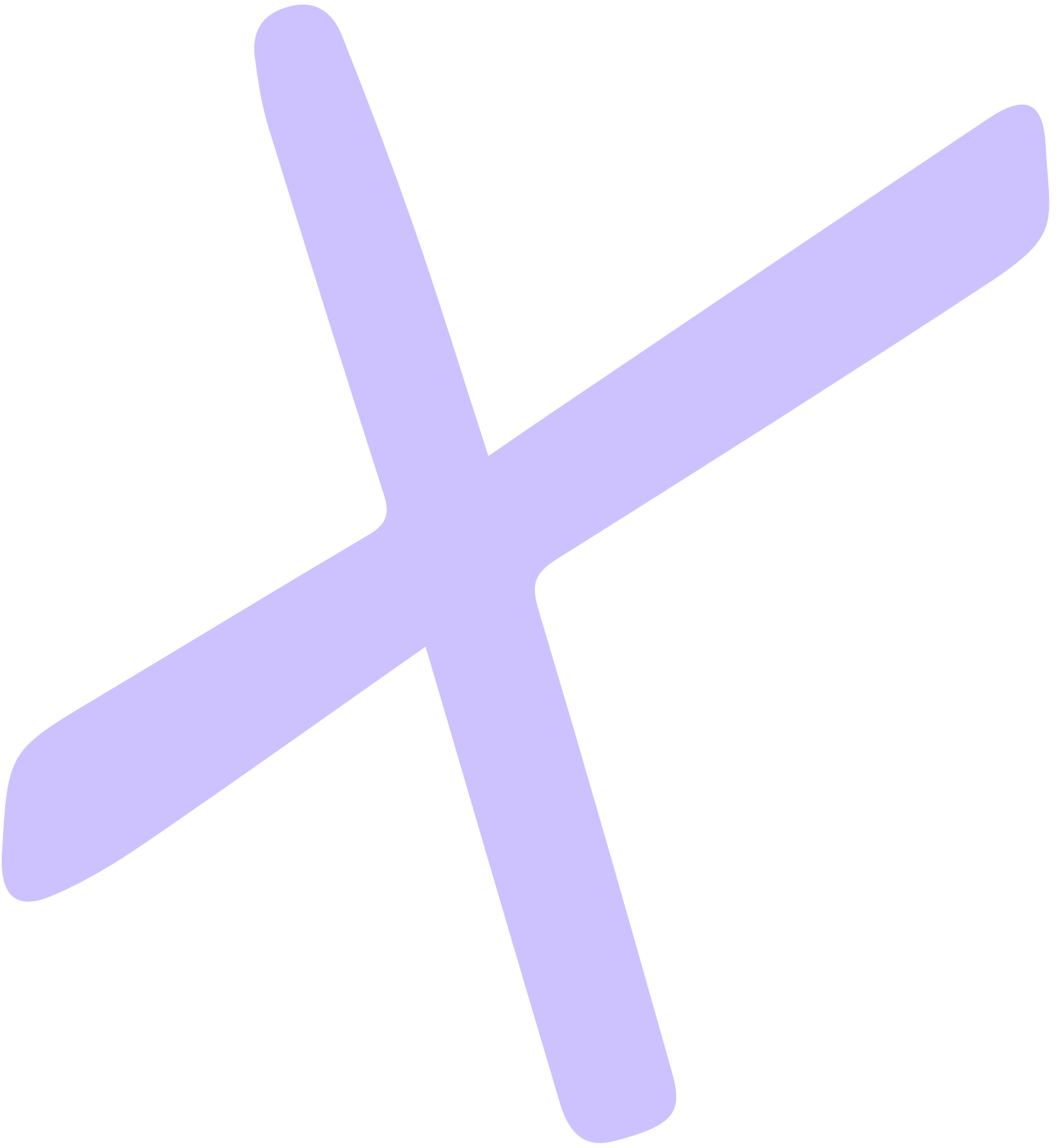 KHỞI ĐỘNG
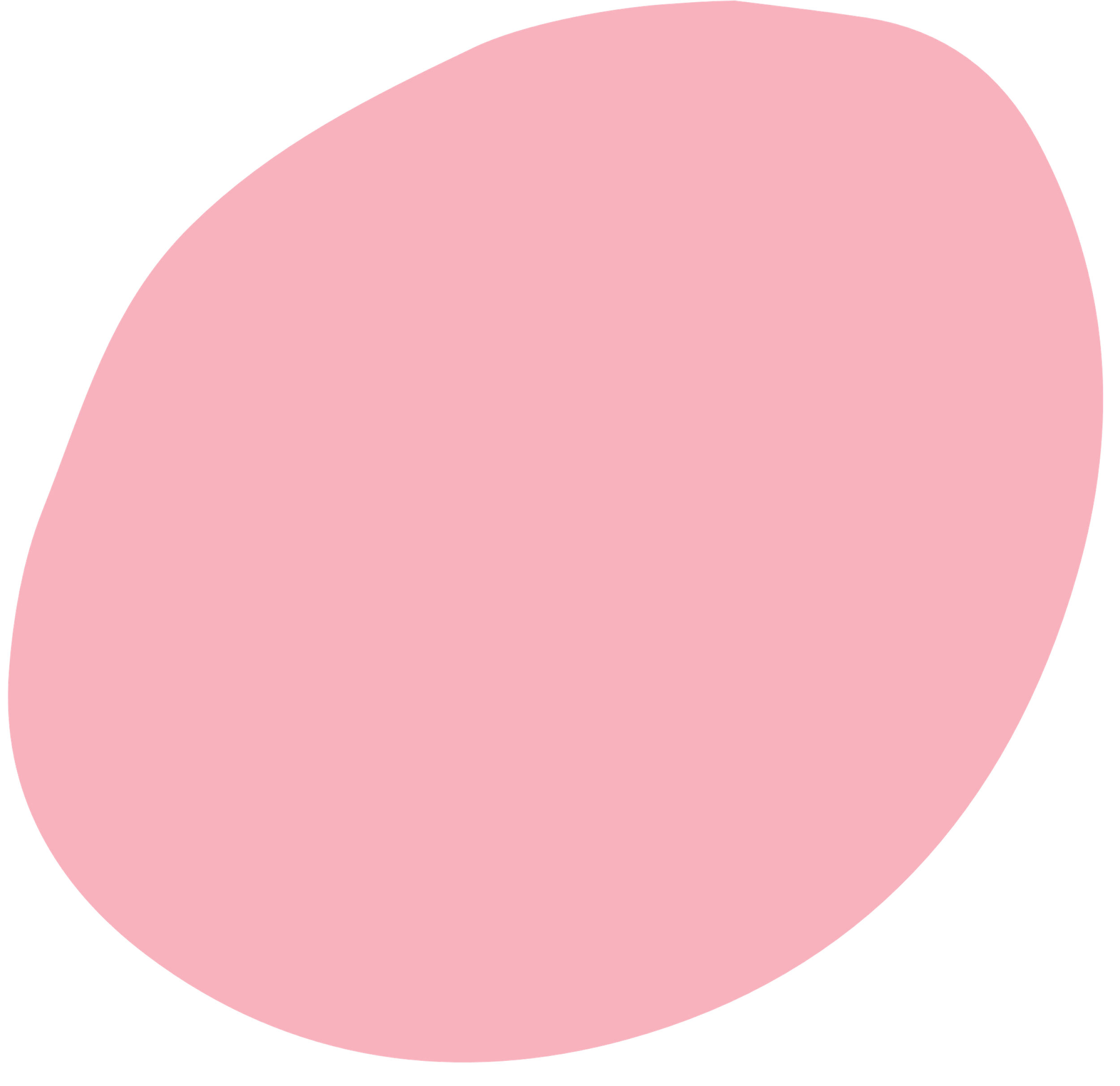 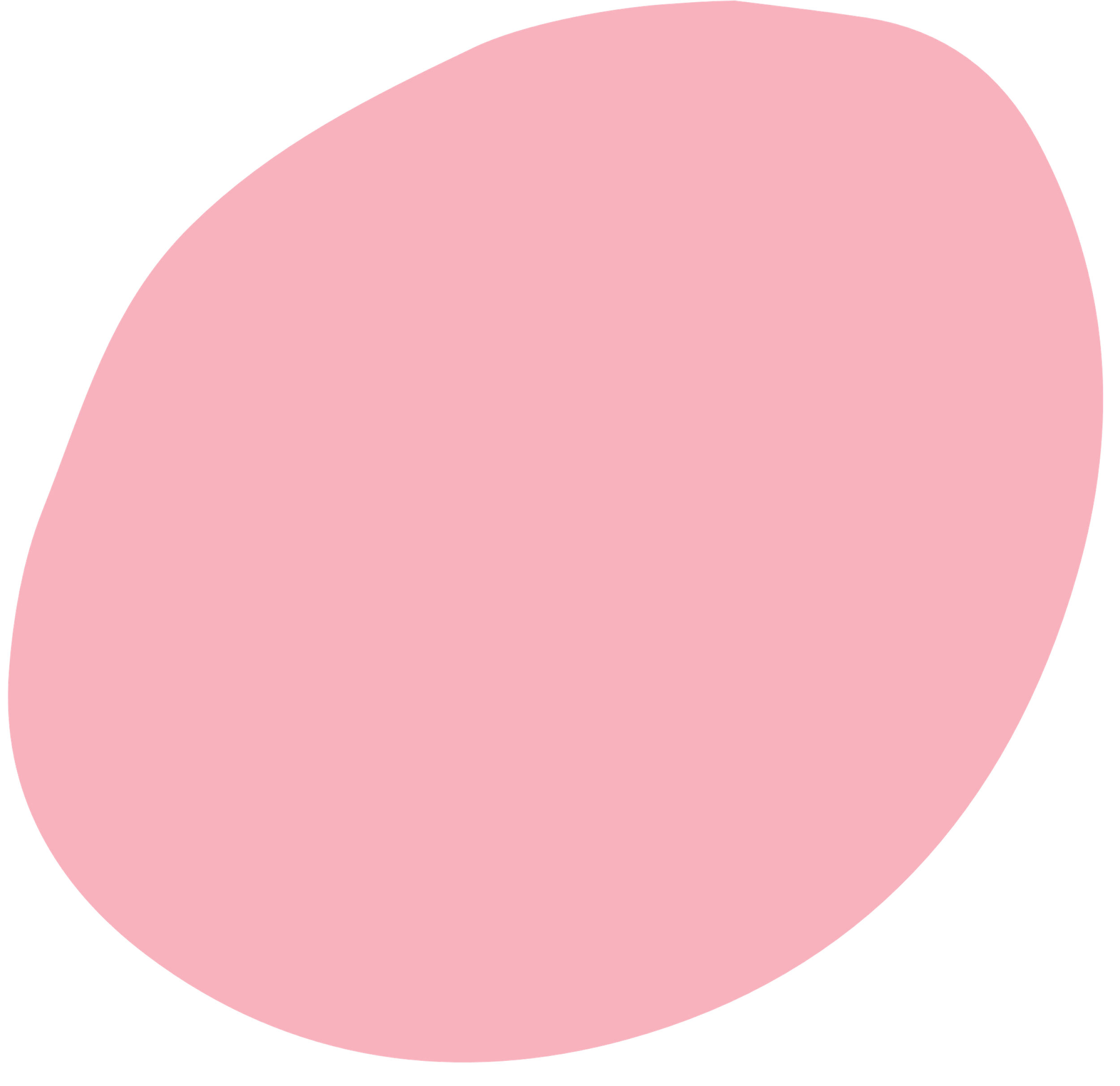 BẮT ĐẦU
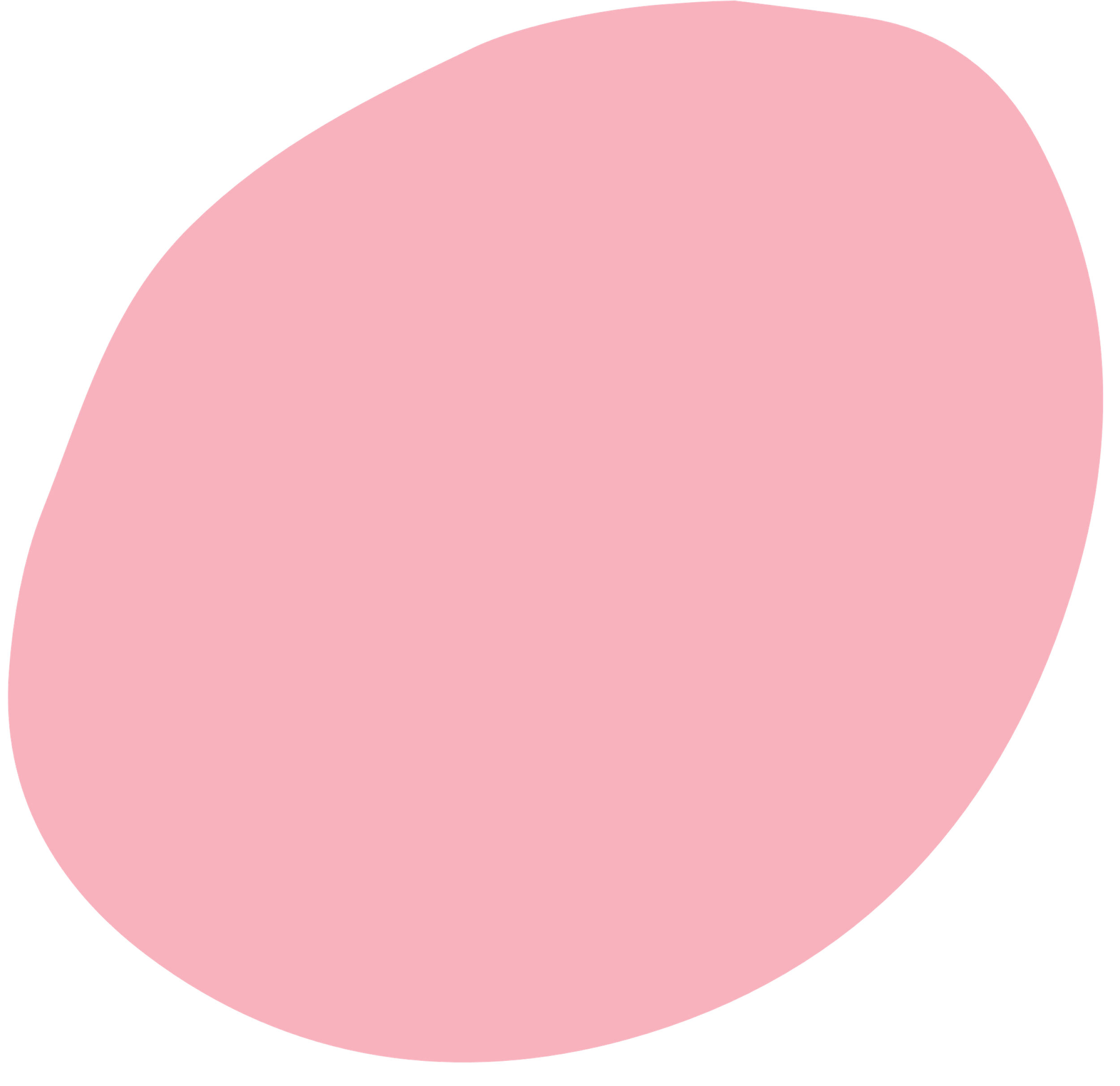 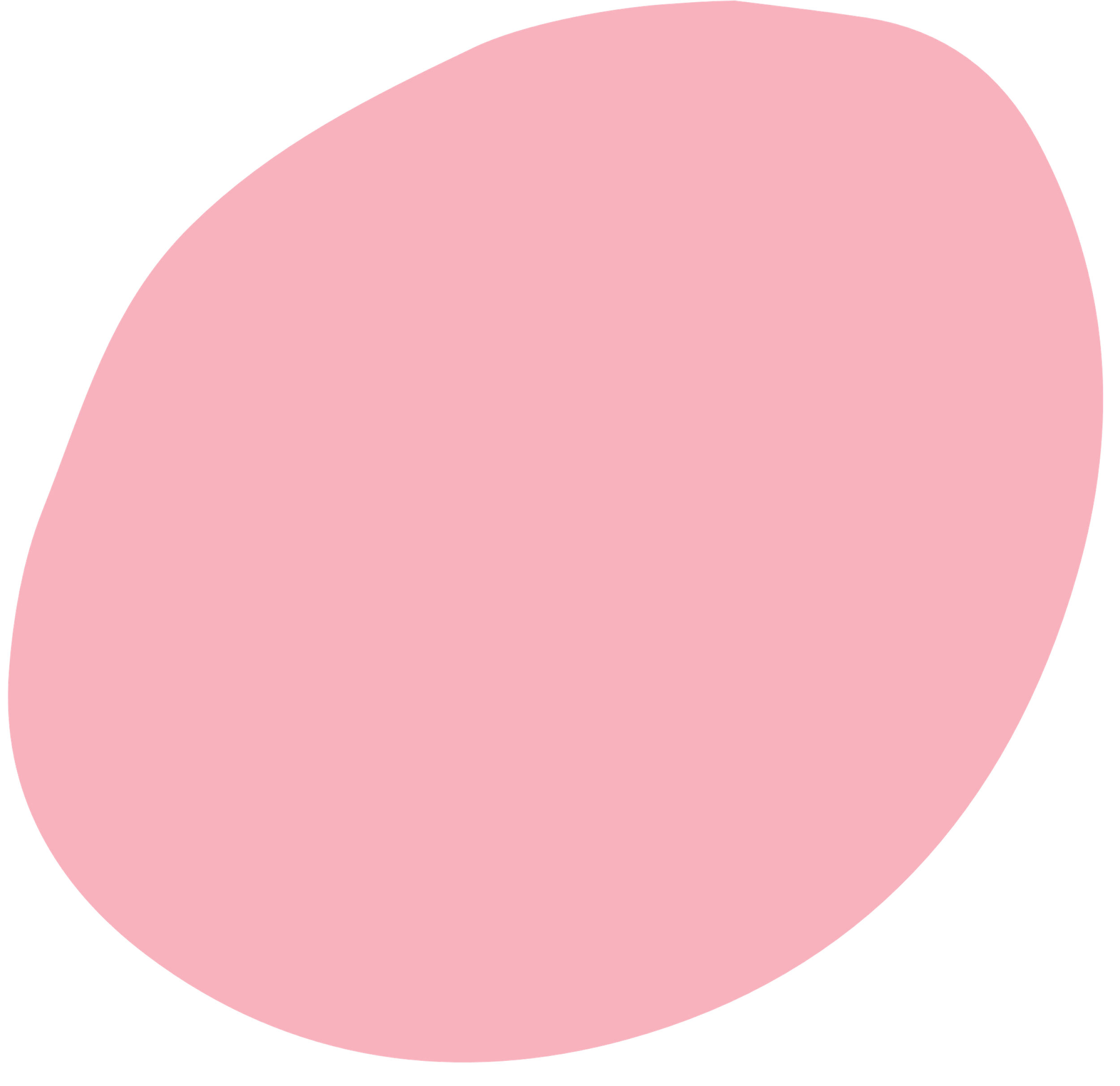 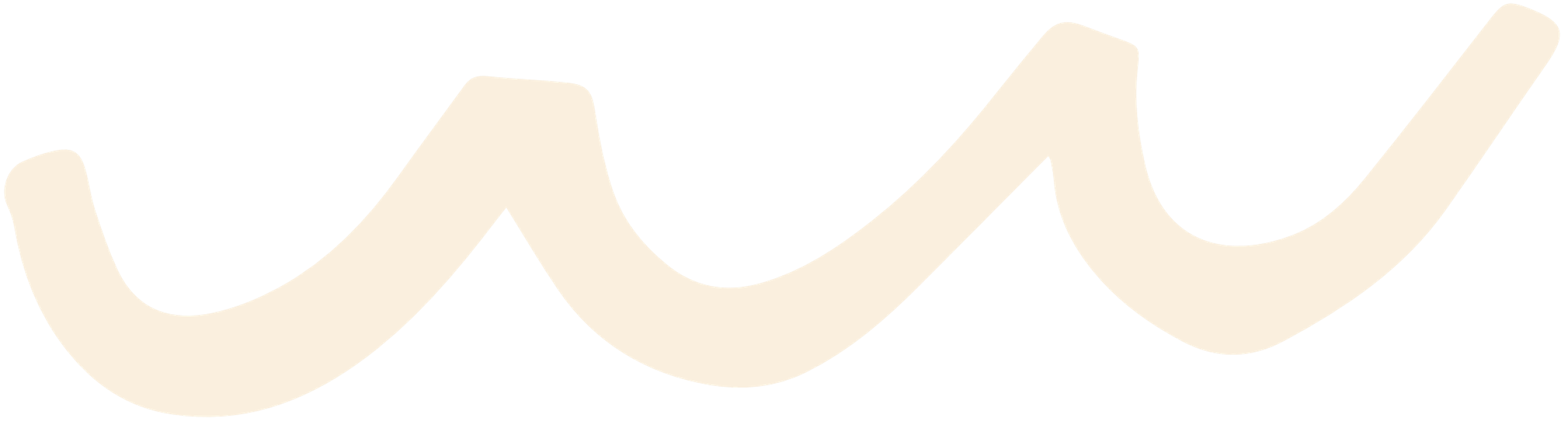 TRÒ CHƠI ĐOÁN HÌNH
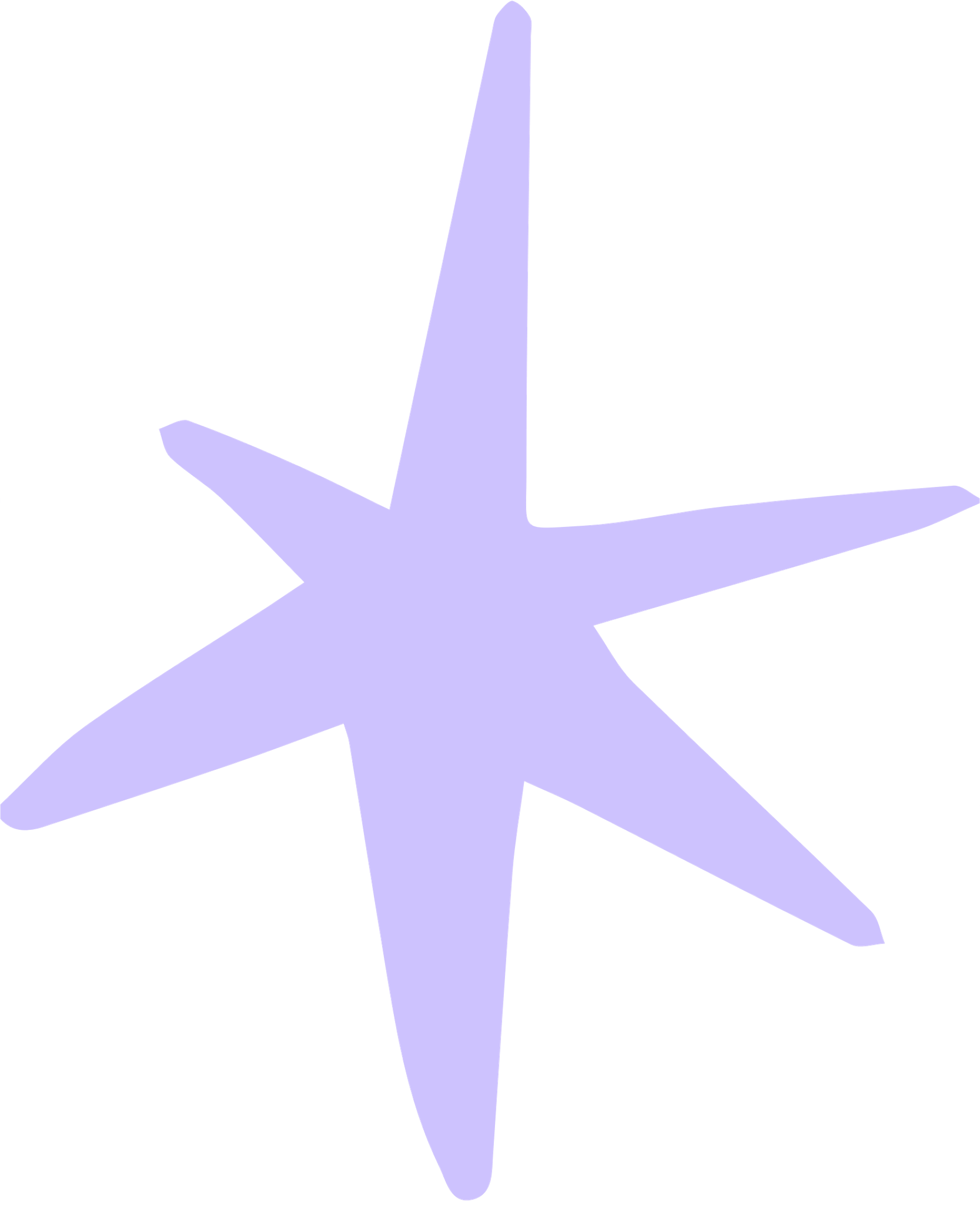 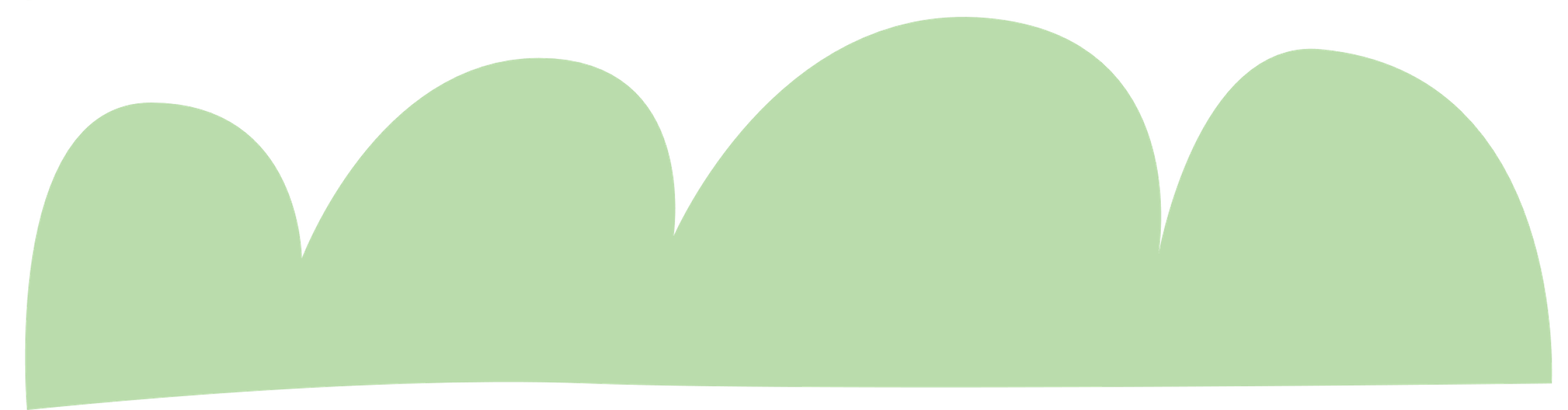 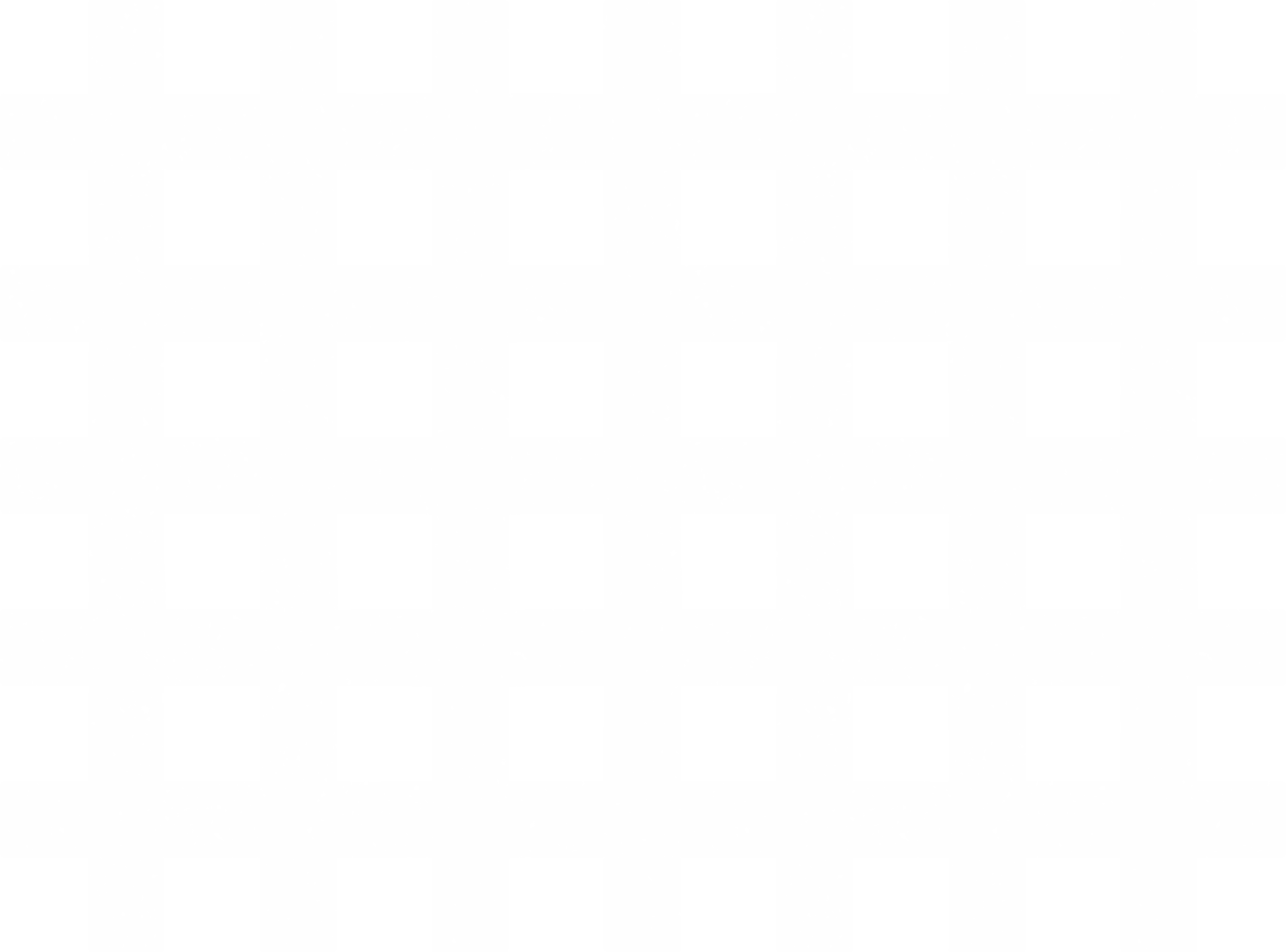 Người chơi sẽ nhìn hình ảnh và đoán tên của bóng đèn
Ai giơ tay nhanh nhất sẽ giành được quyền đoán tên hình ảnh
2
1
3
Mỗi bức ảnh là hình ảnh một bóng đèn.
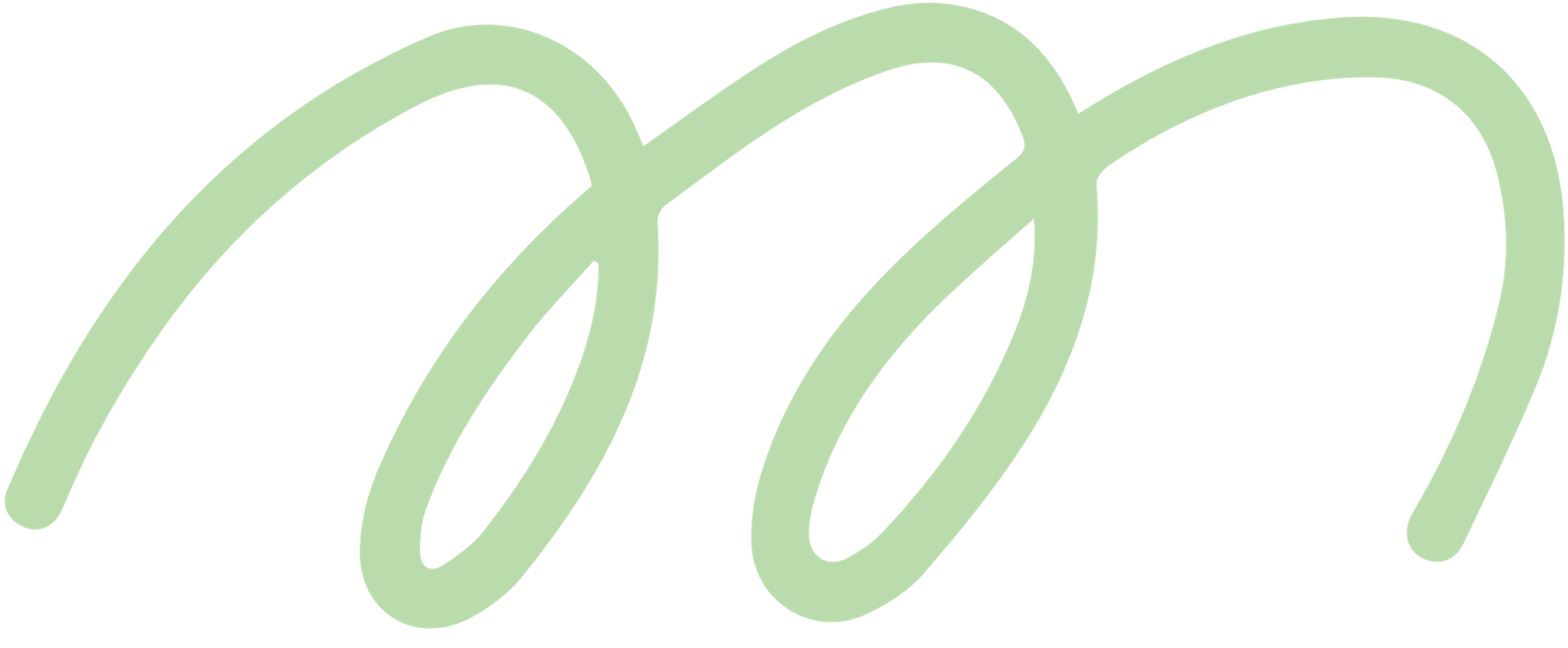 Luật chơi
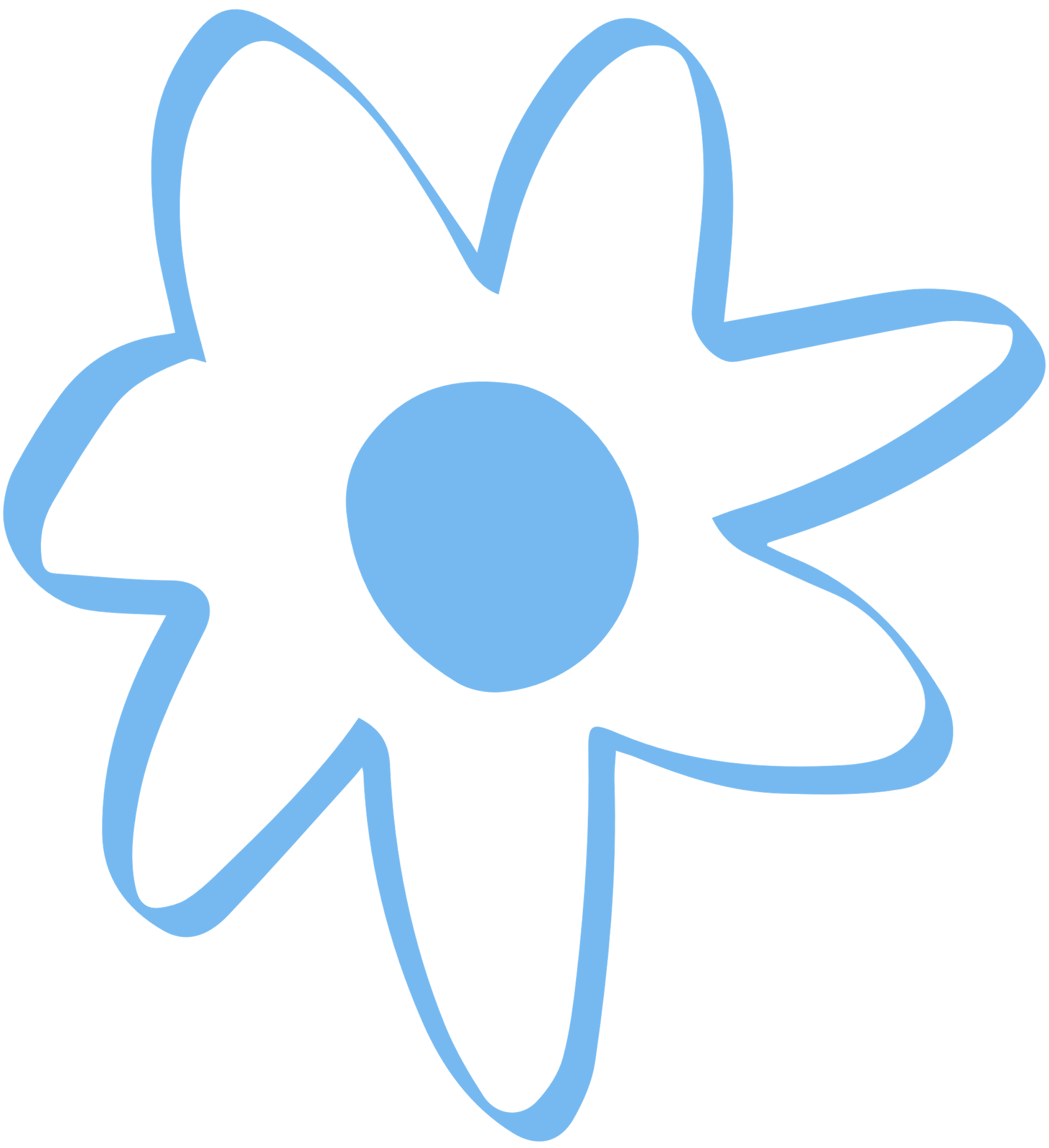 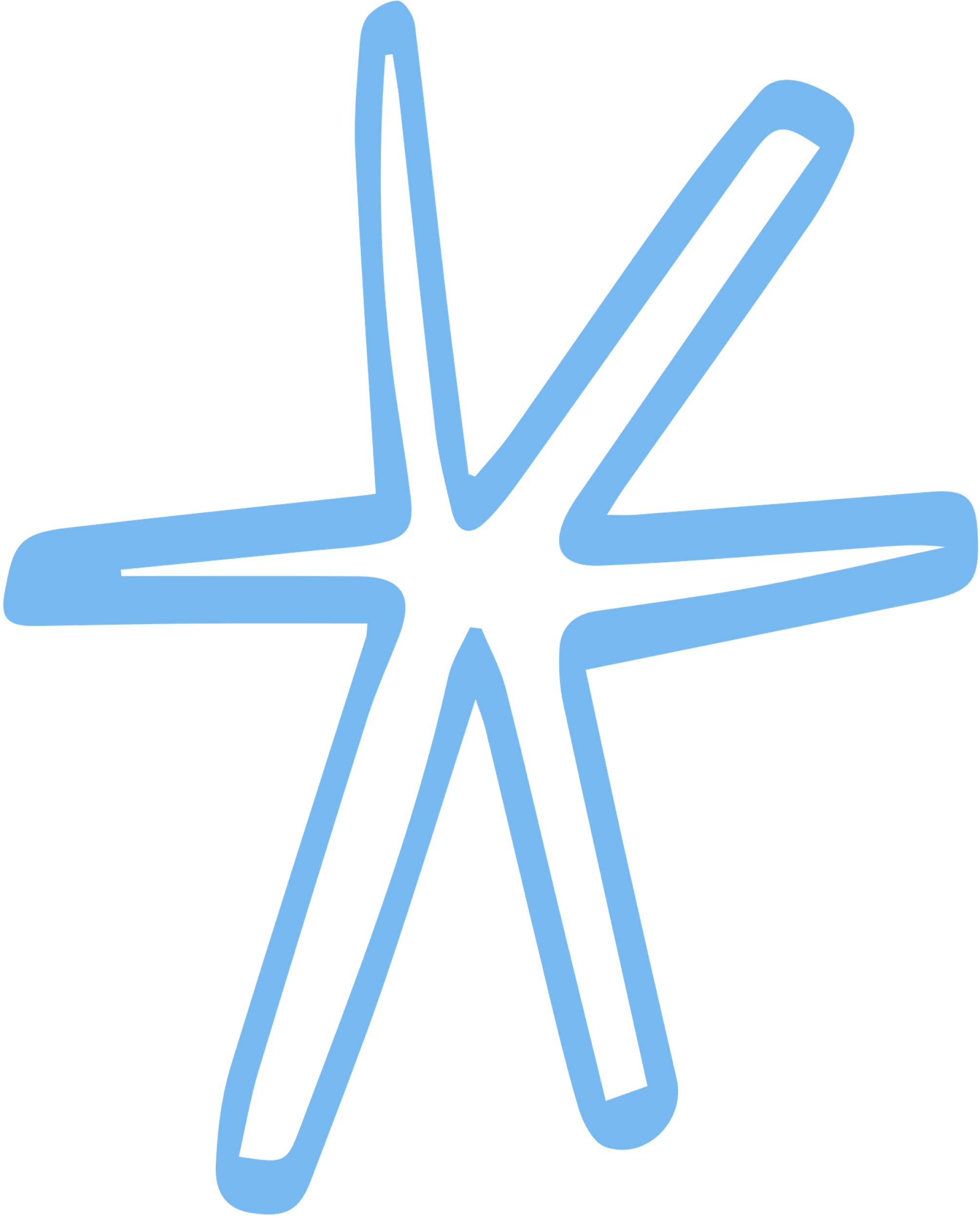 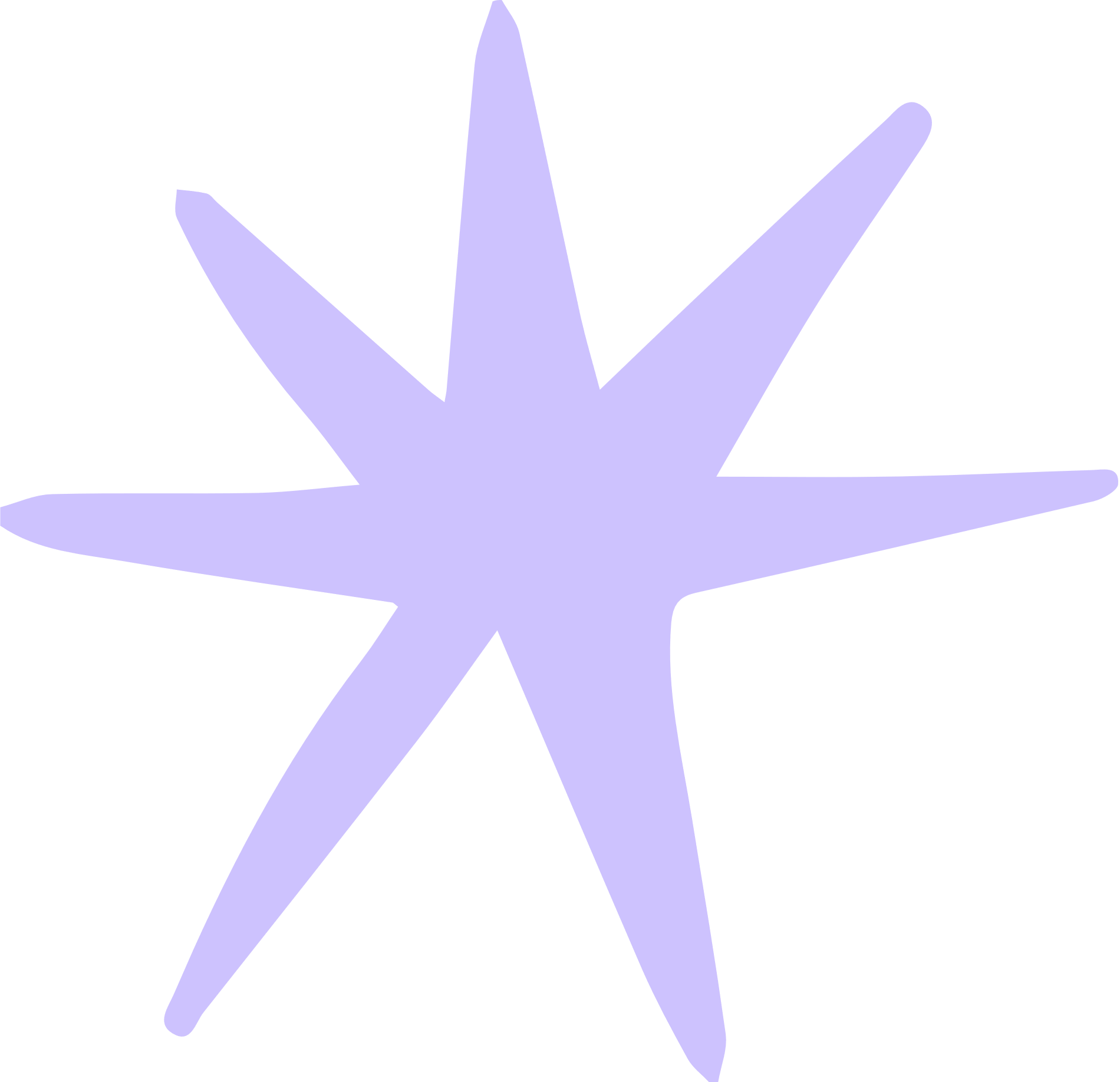 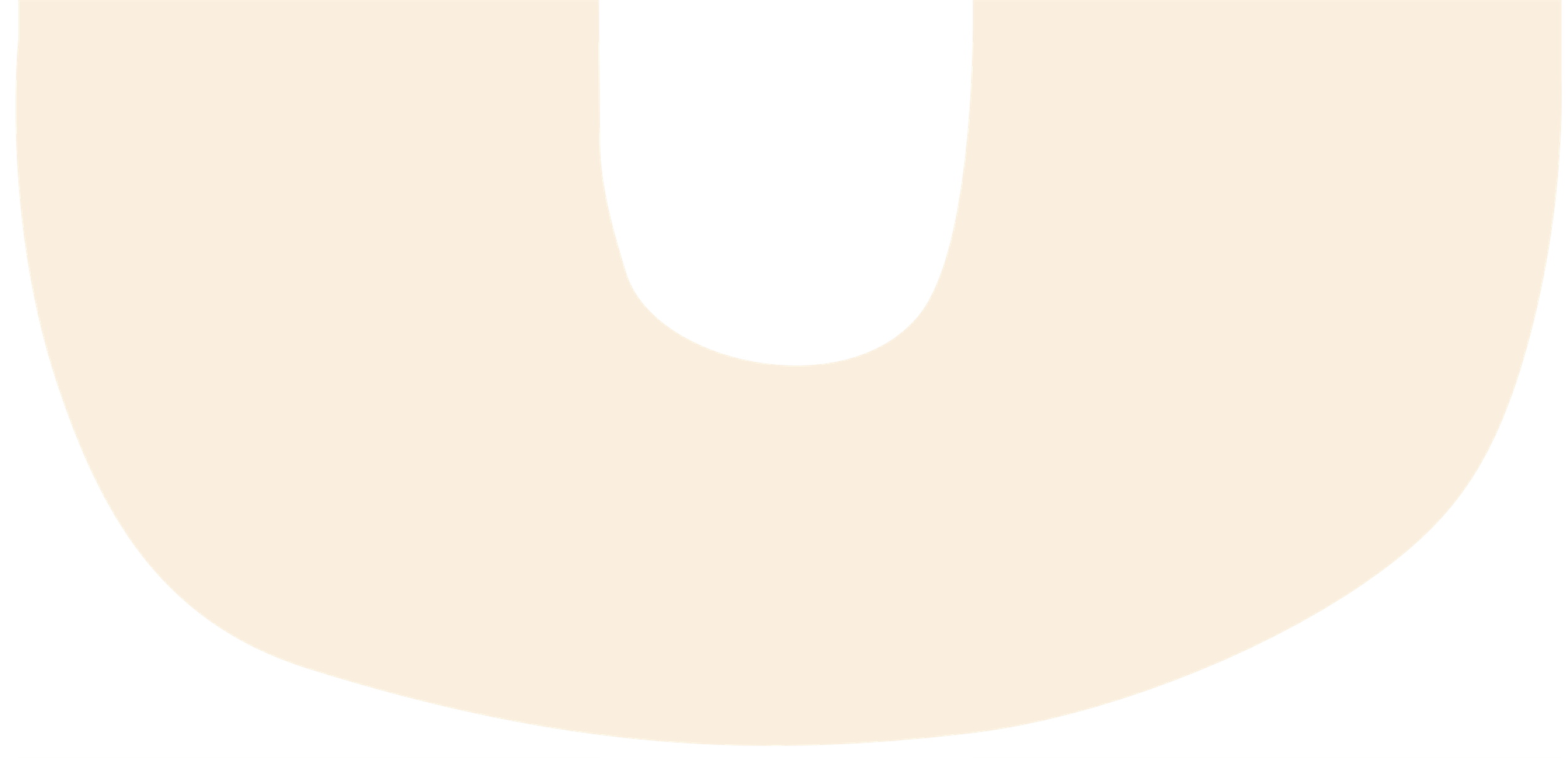 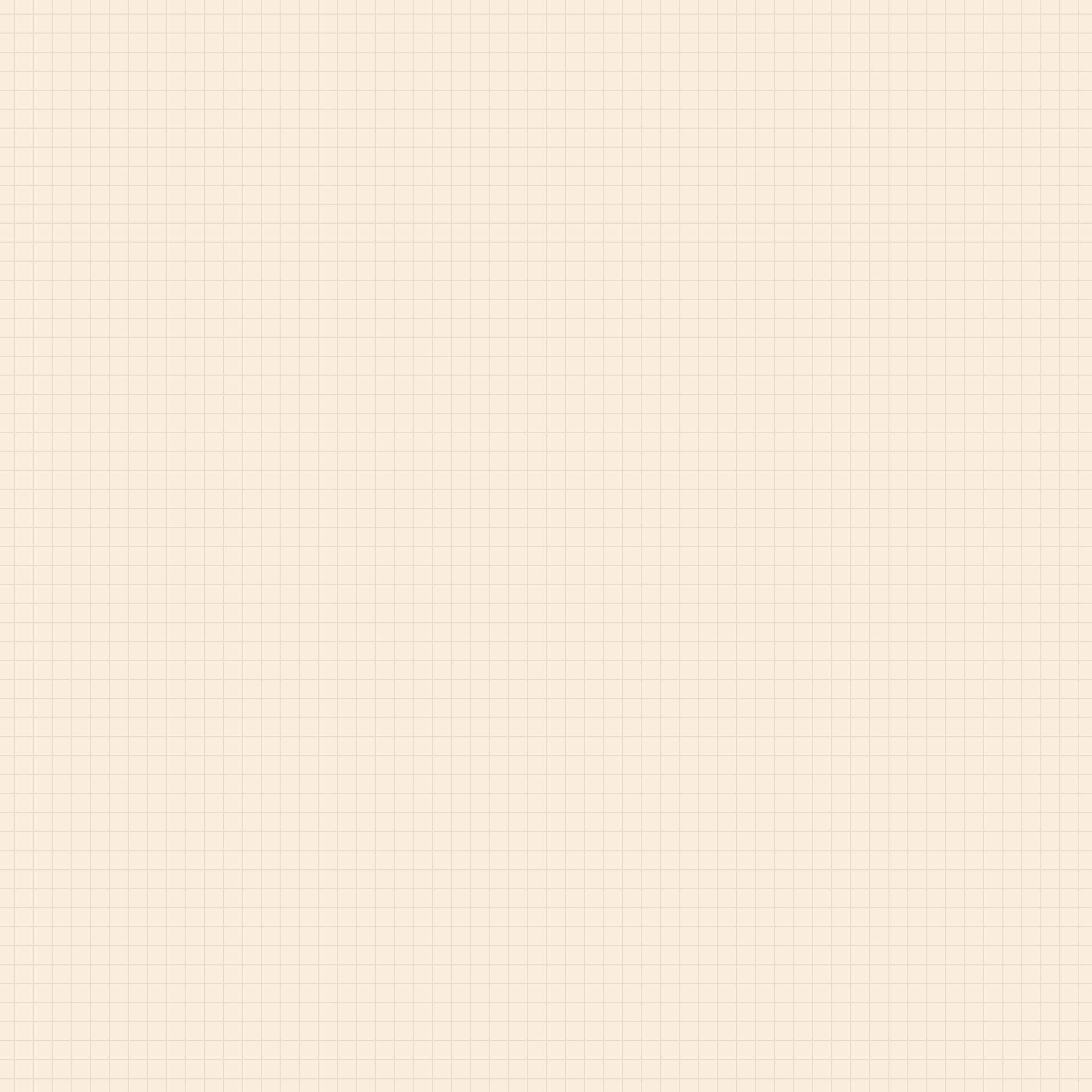 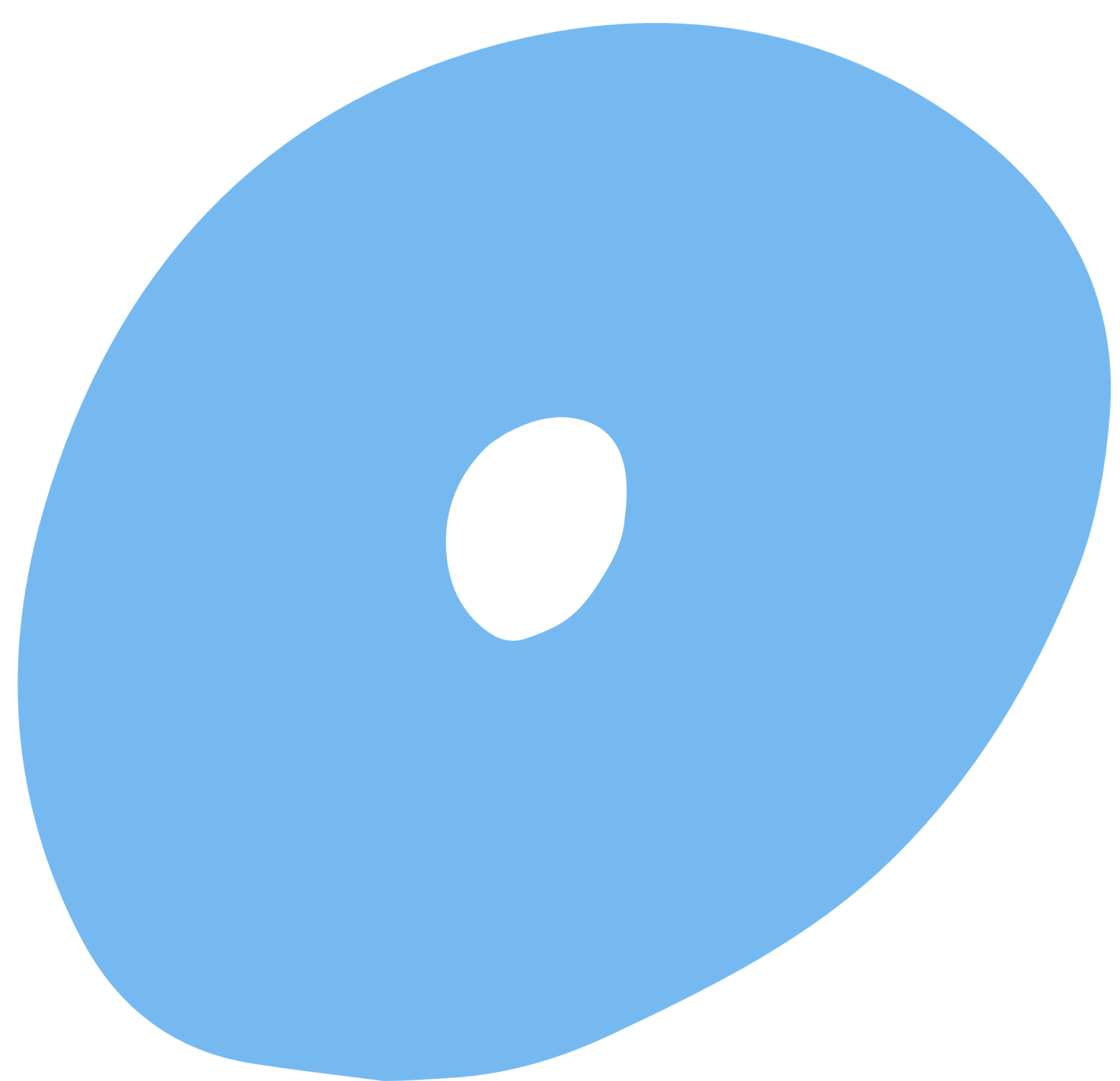 Đây là đèn gì?
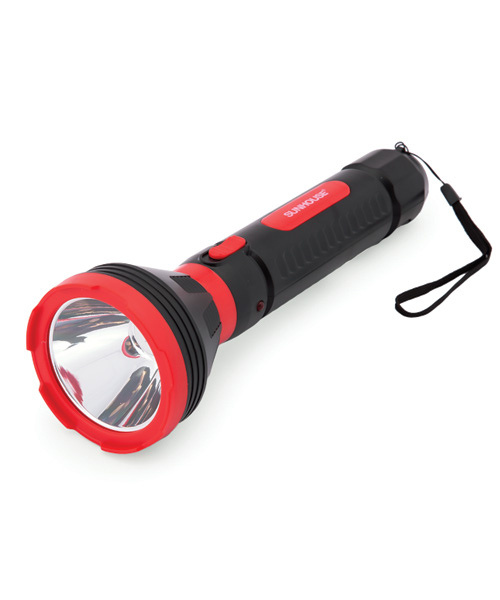 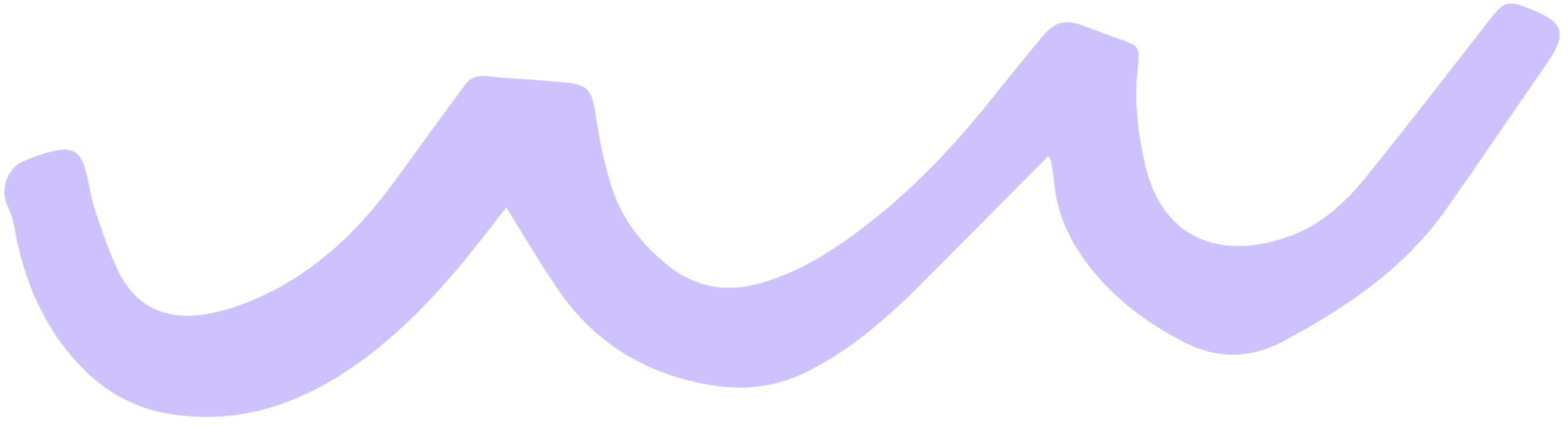 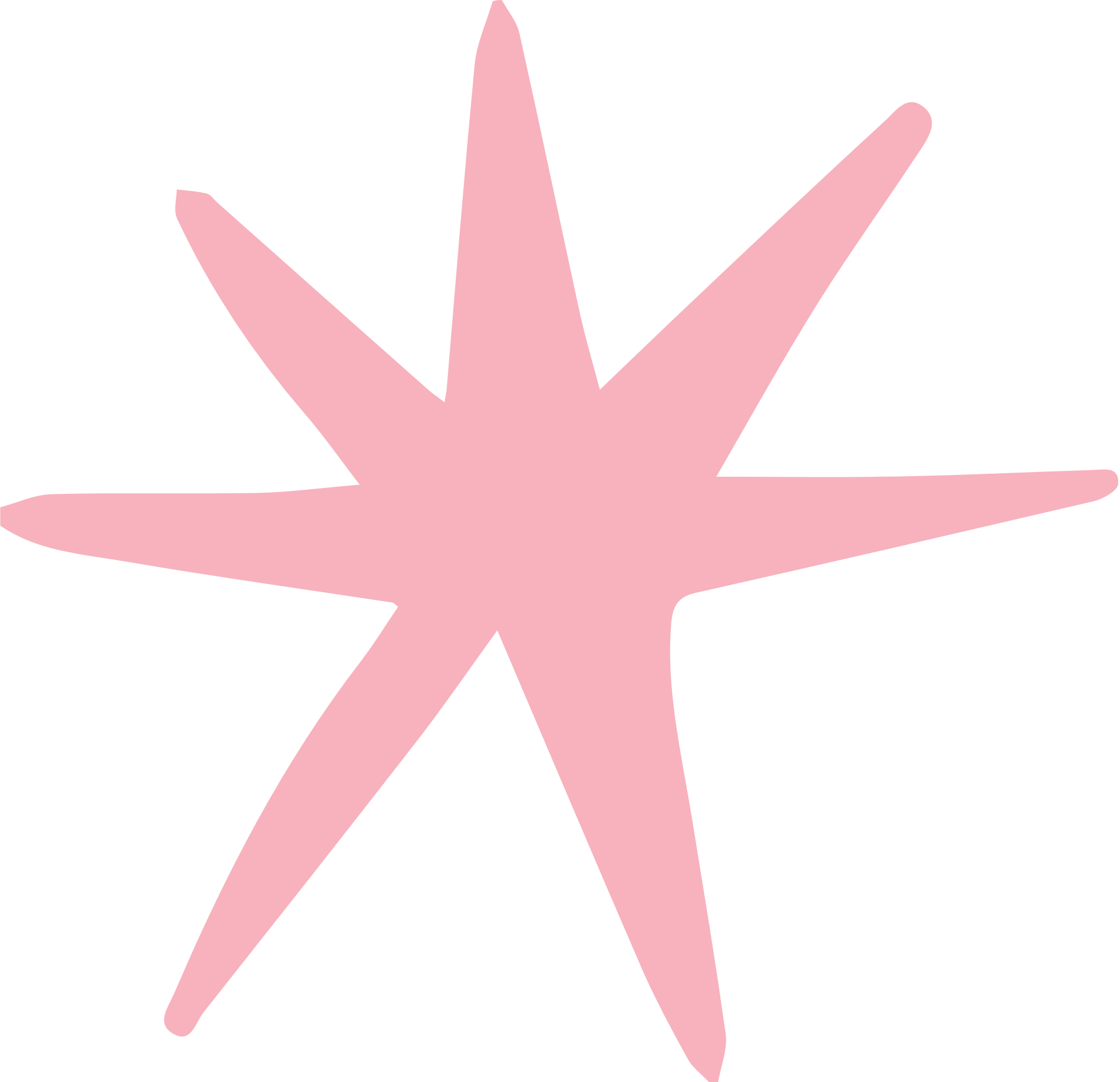 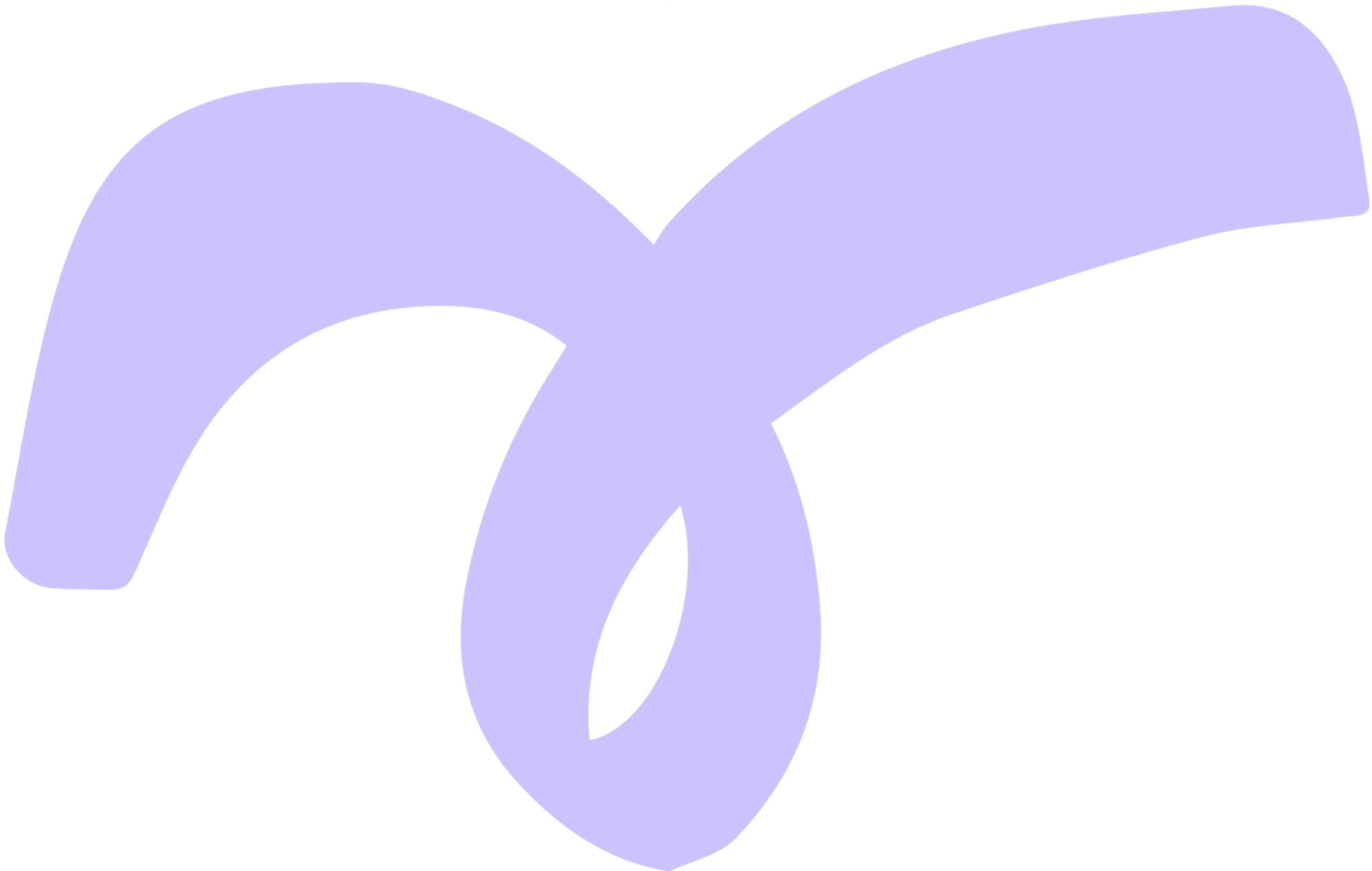 Đèn pin
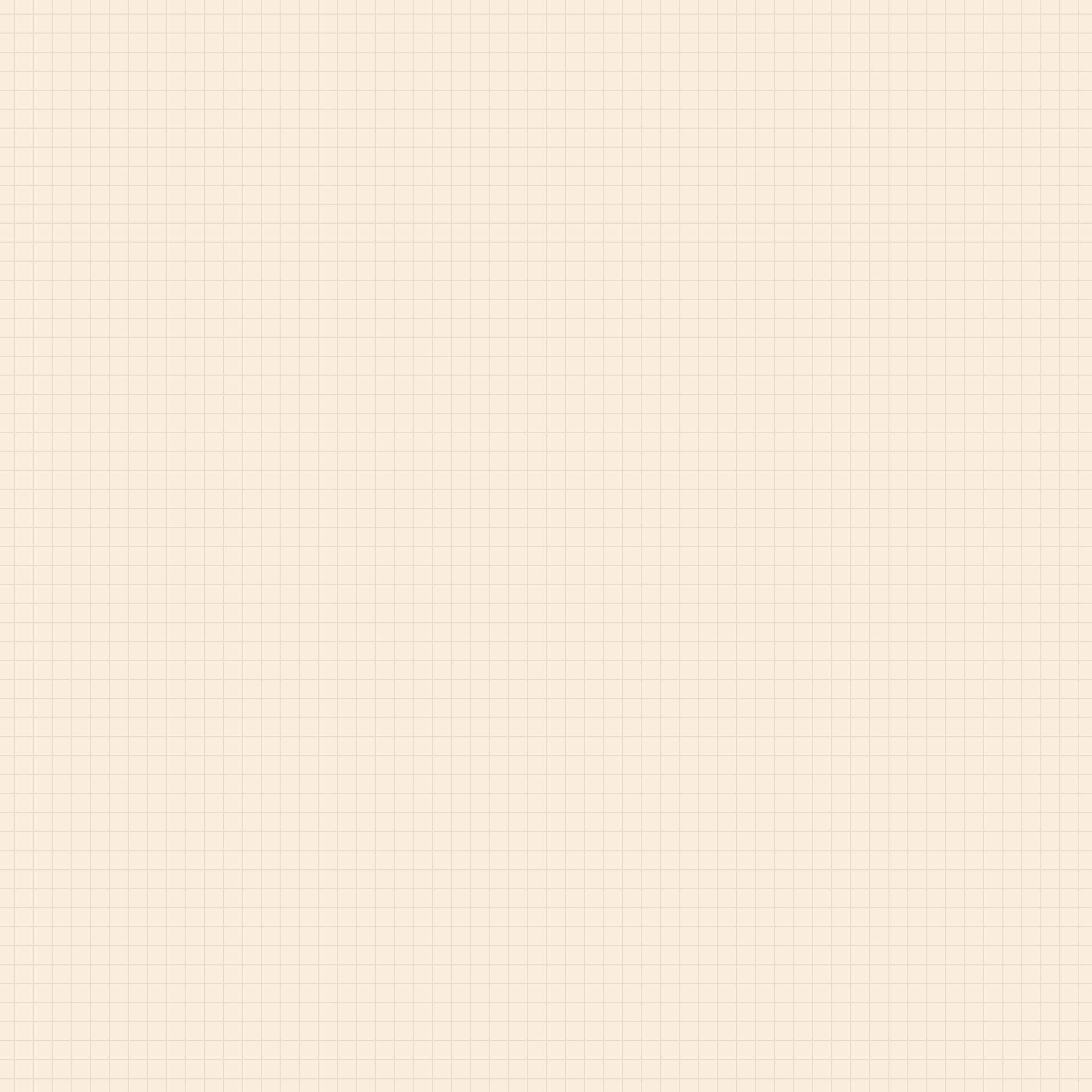 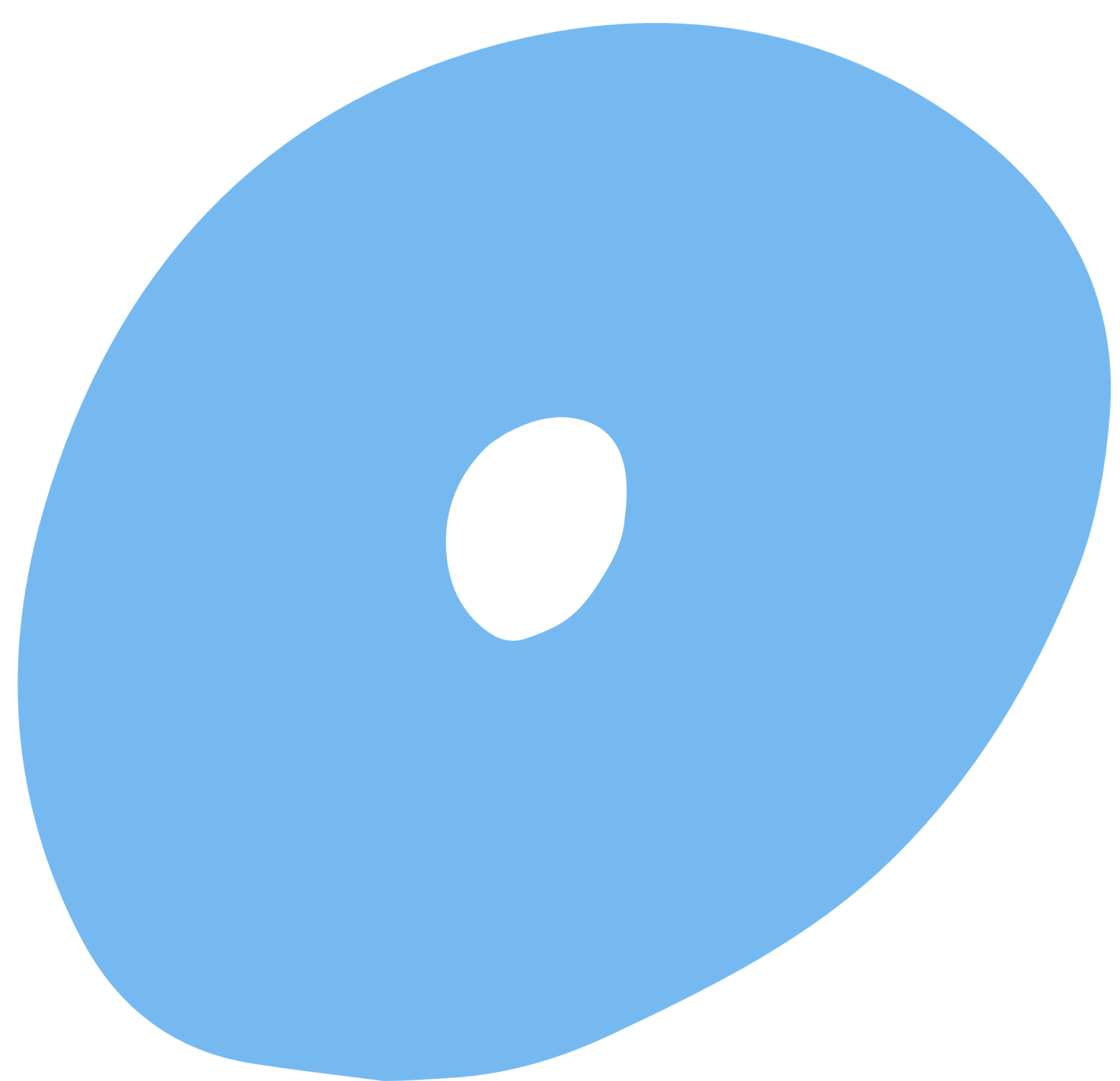 Đây là đèn gì?
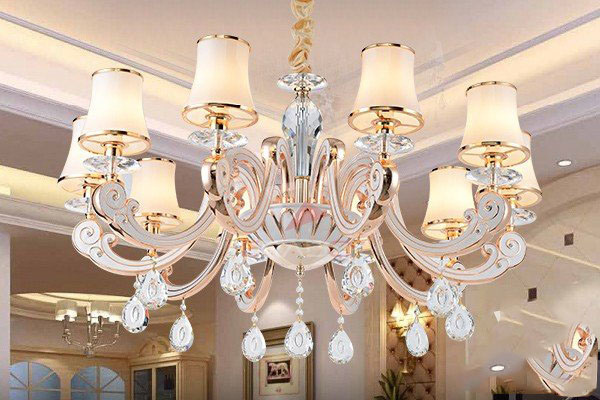 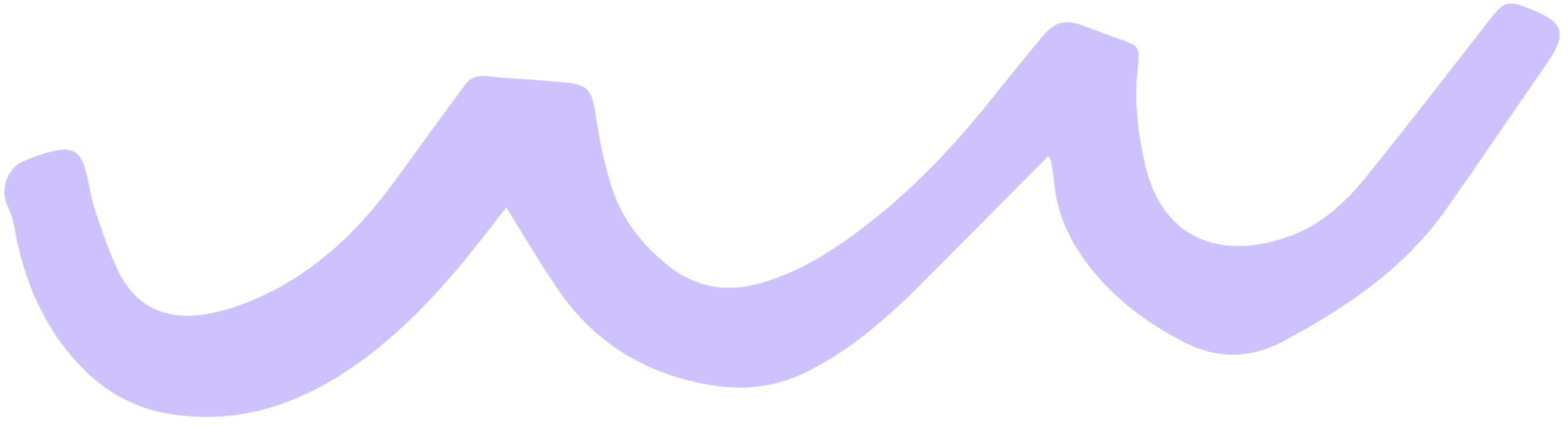 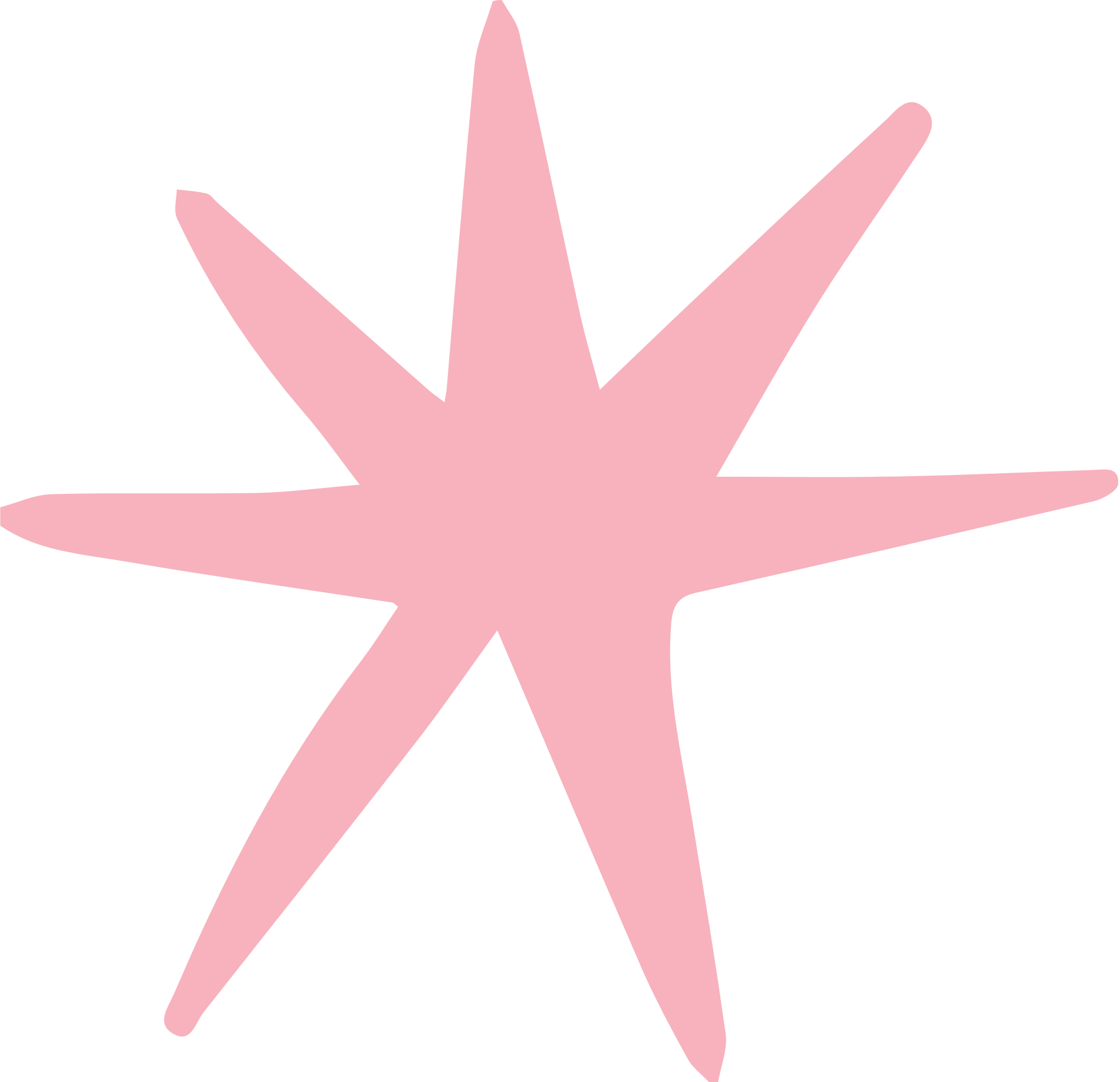 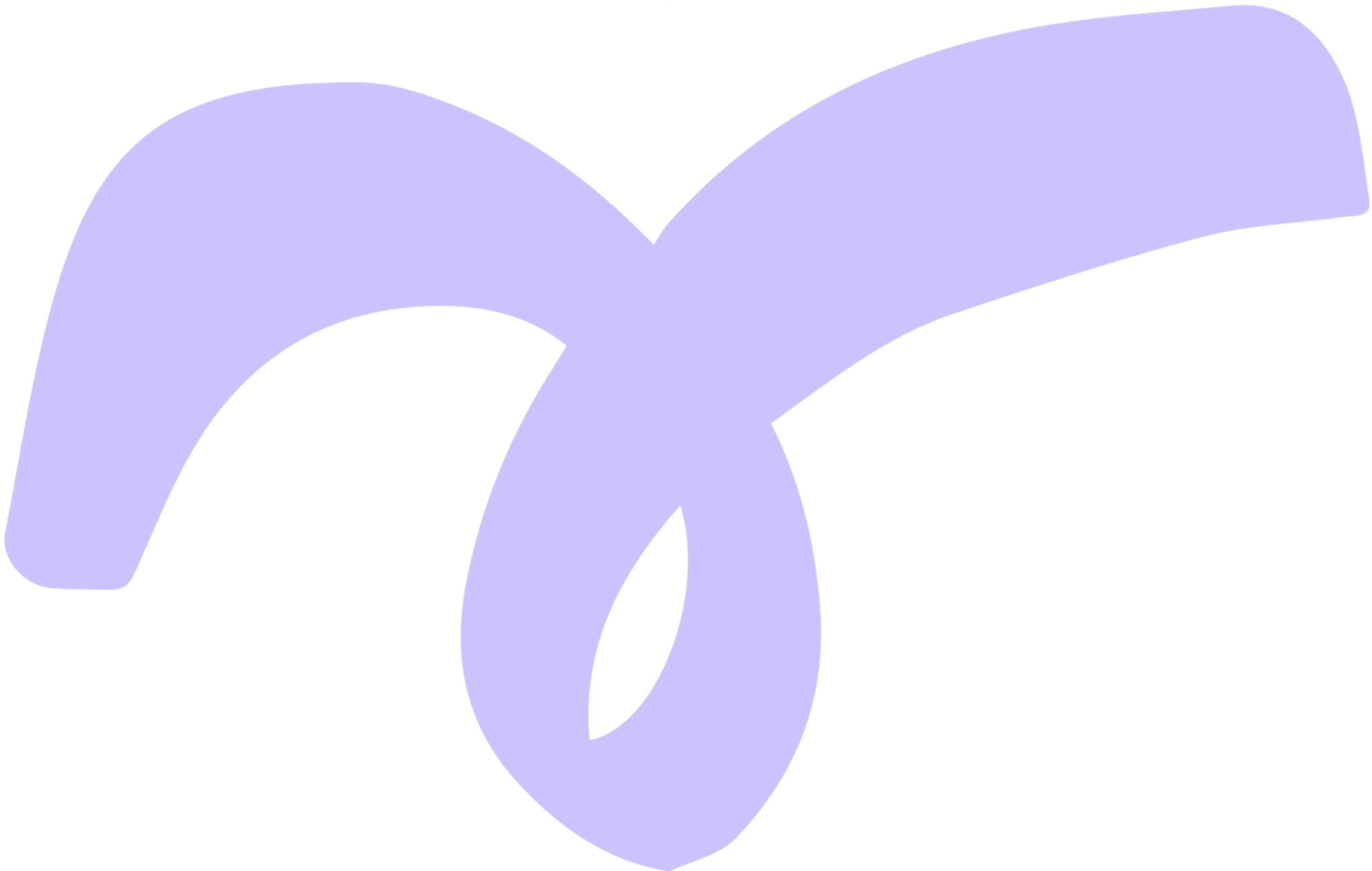 Đèn chùm
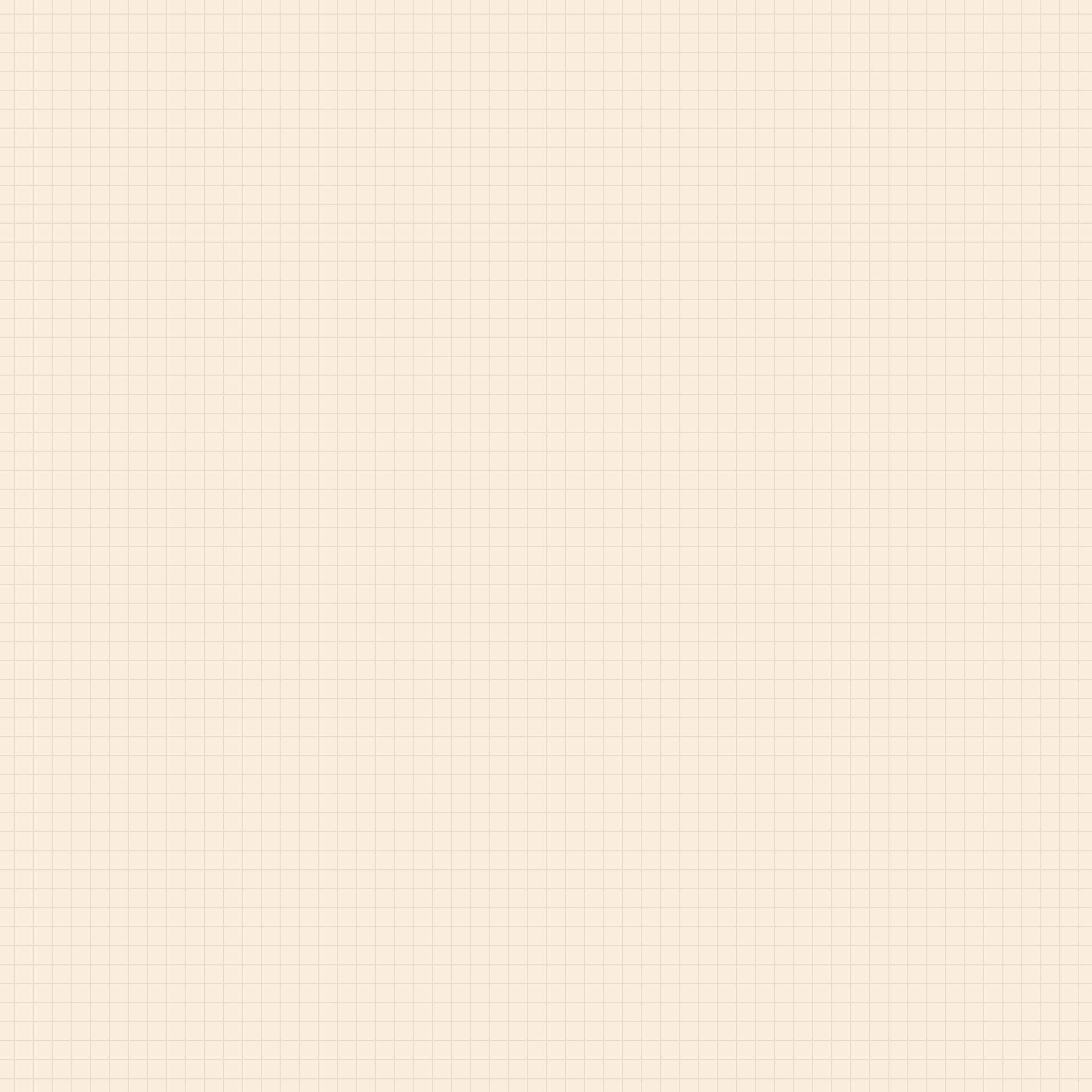 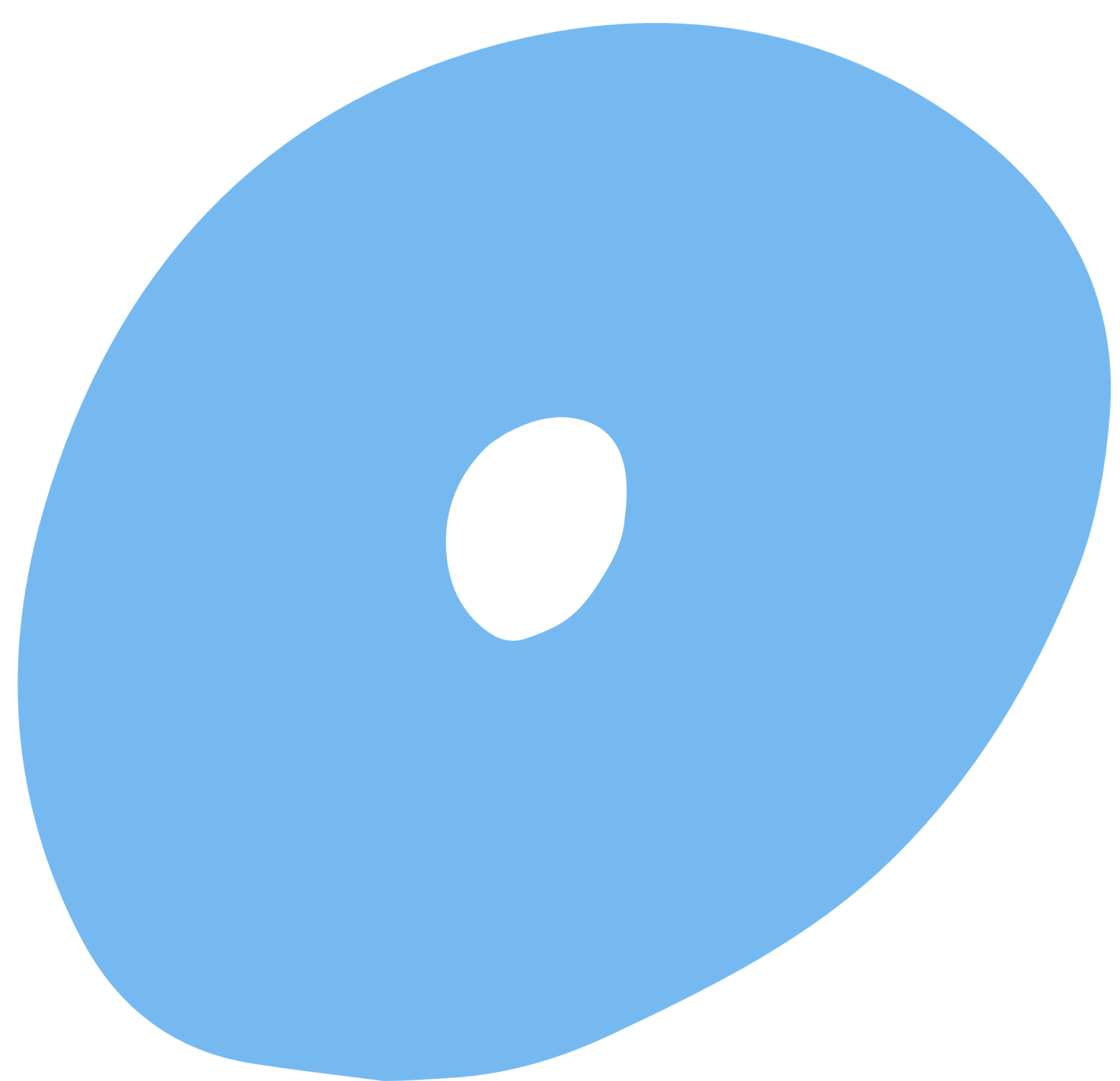 Đây là đèn gì?
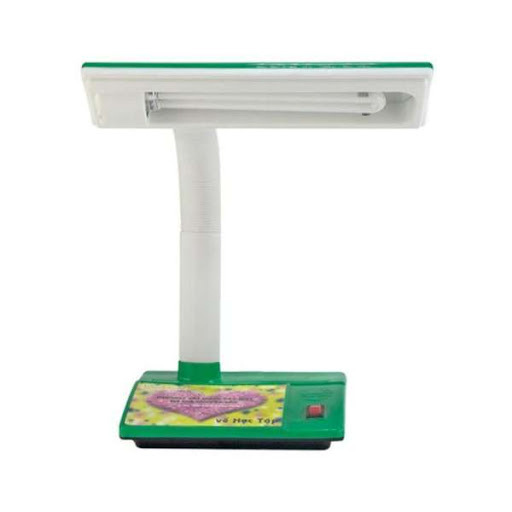 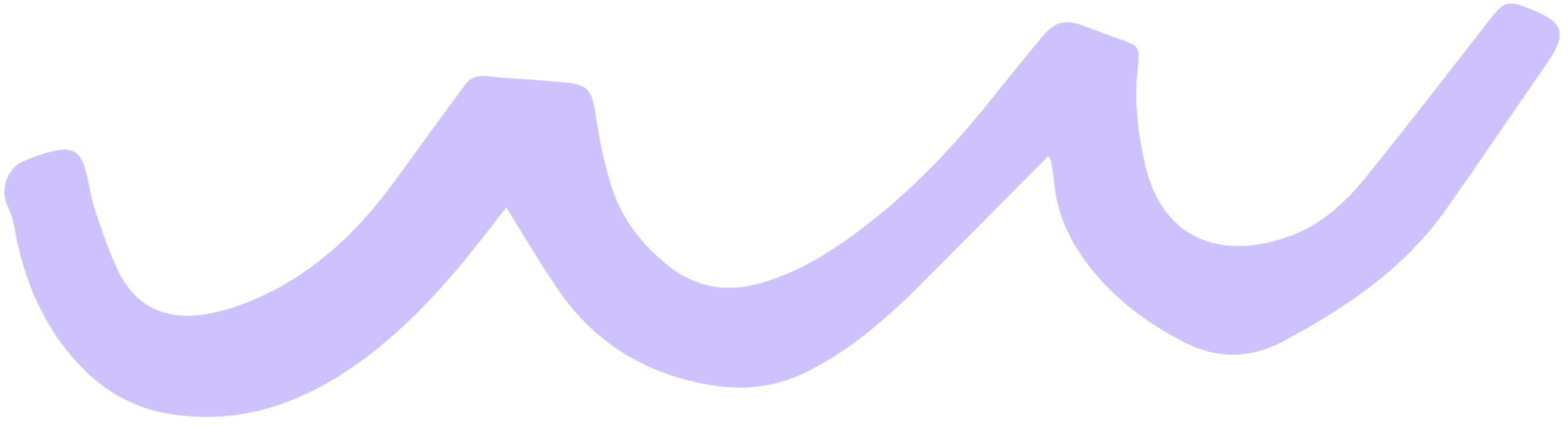 Đèn học
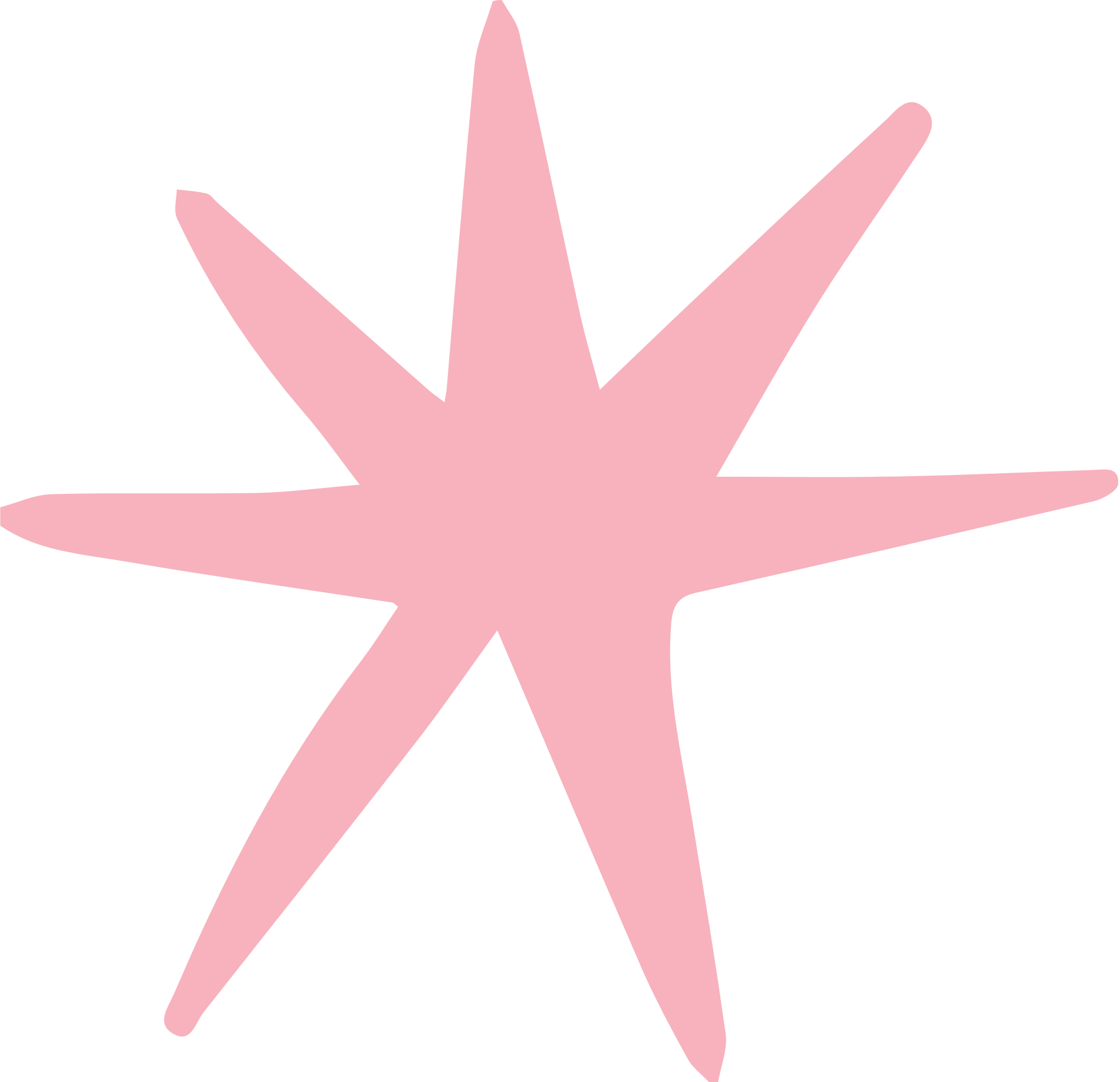 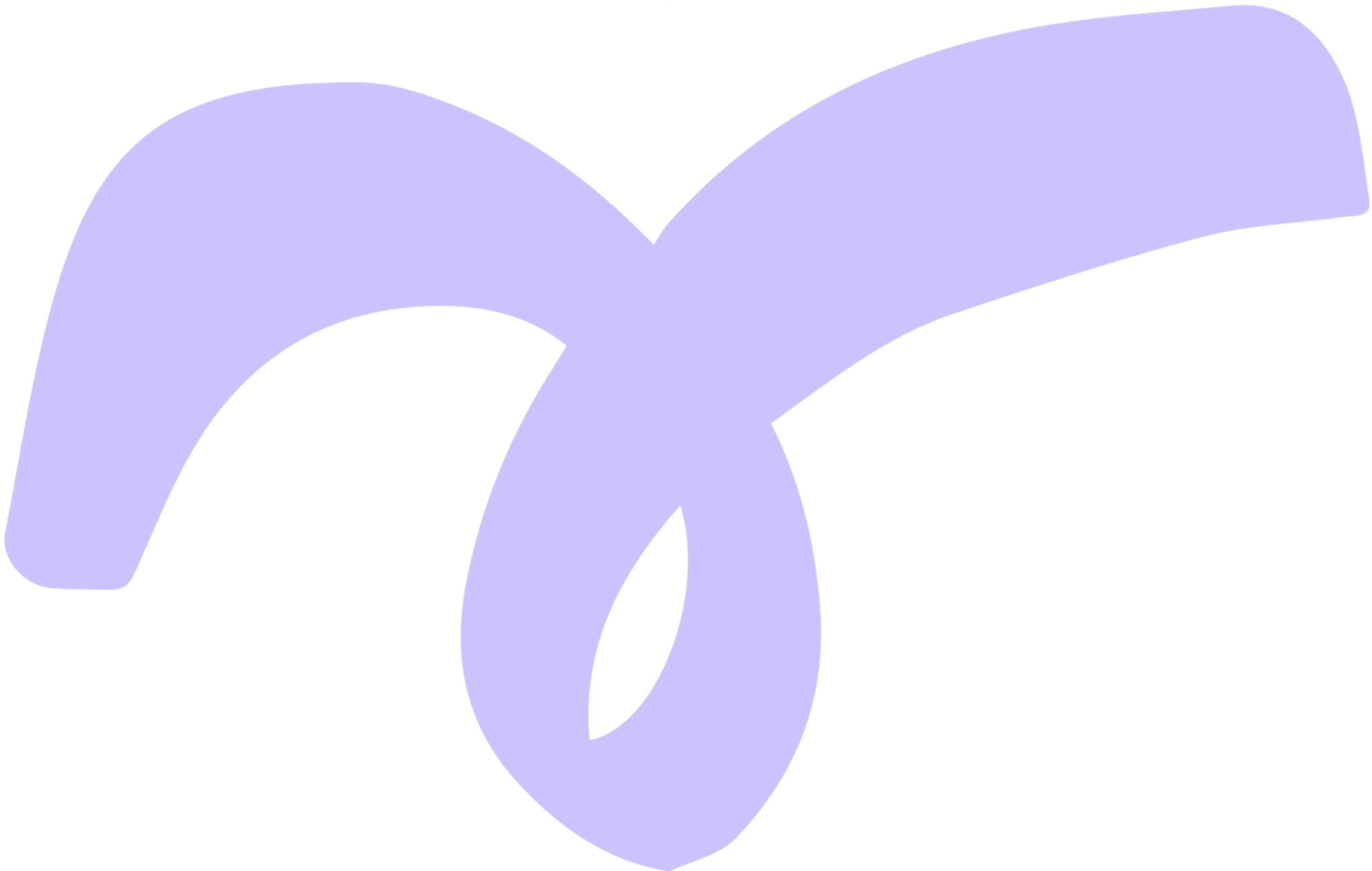 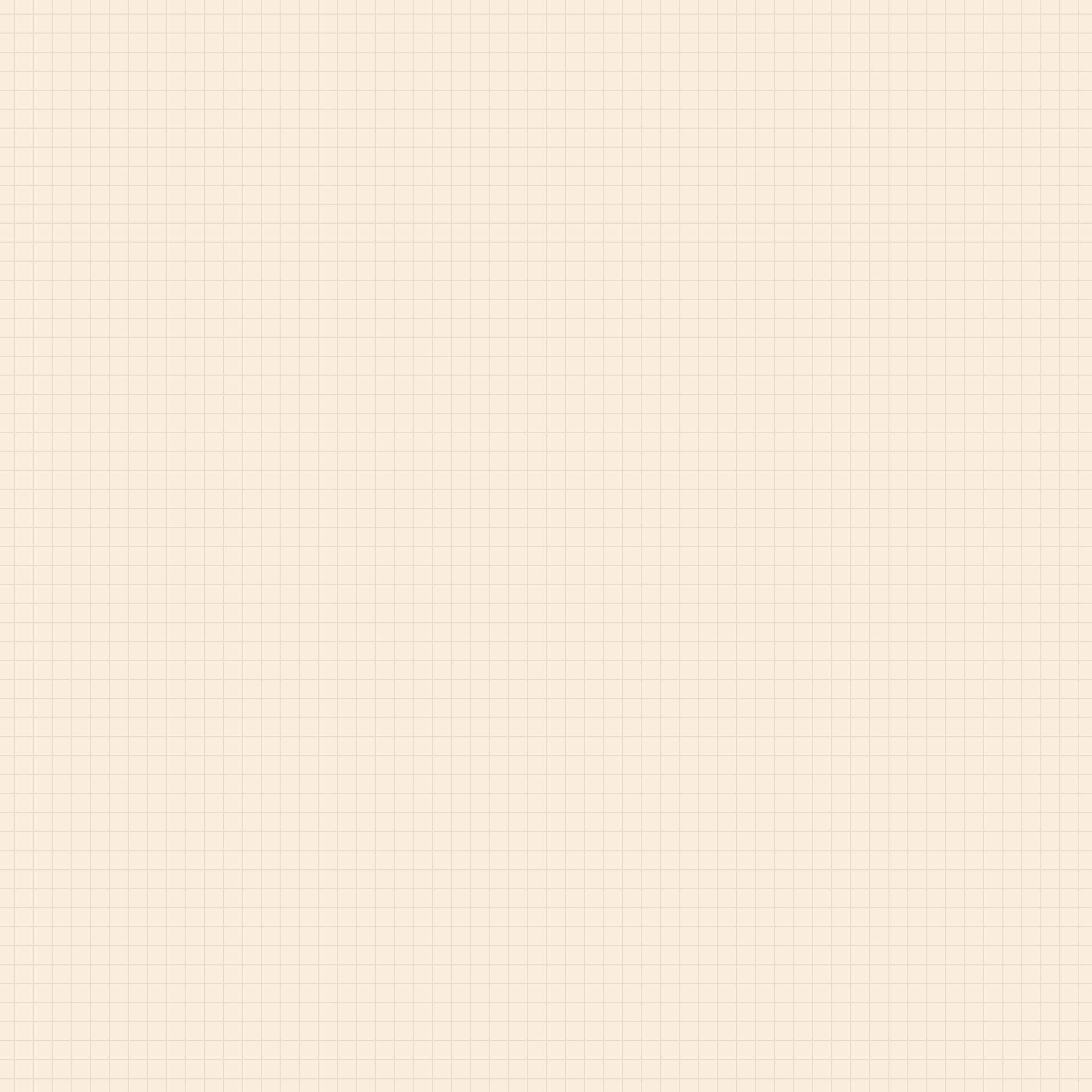 Đèn nào dưới đây được sử dụng làm đèn học?
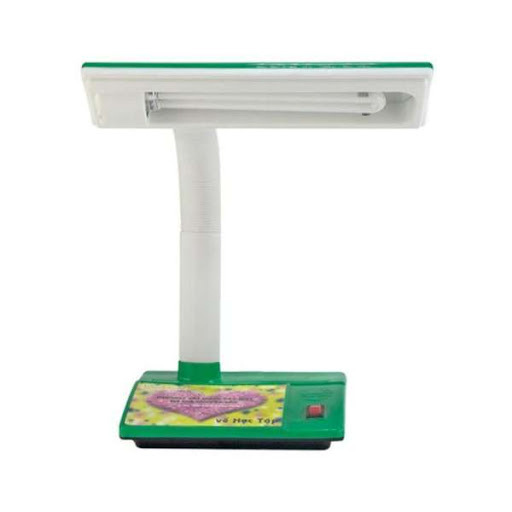 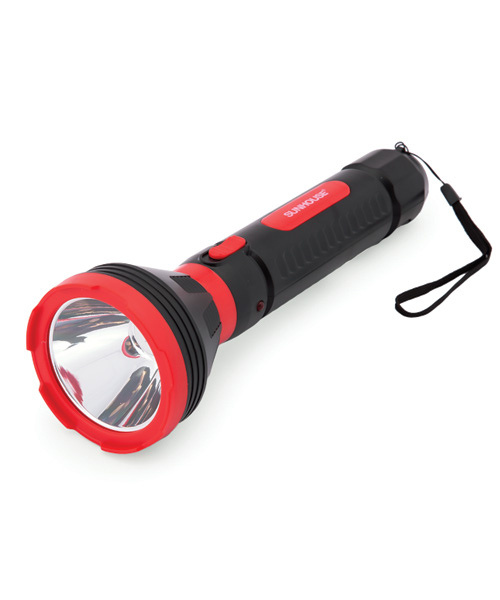 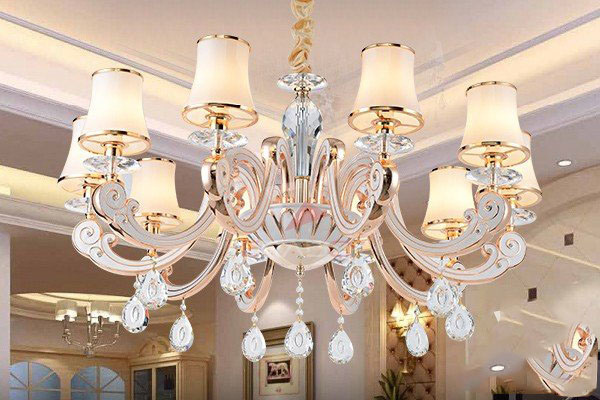 1
2
3
Thứ sáu ngày 23 tháng 9 năm 2022
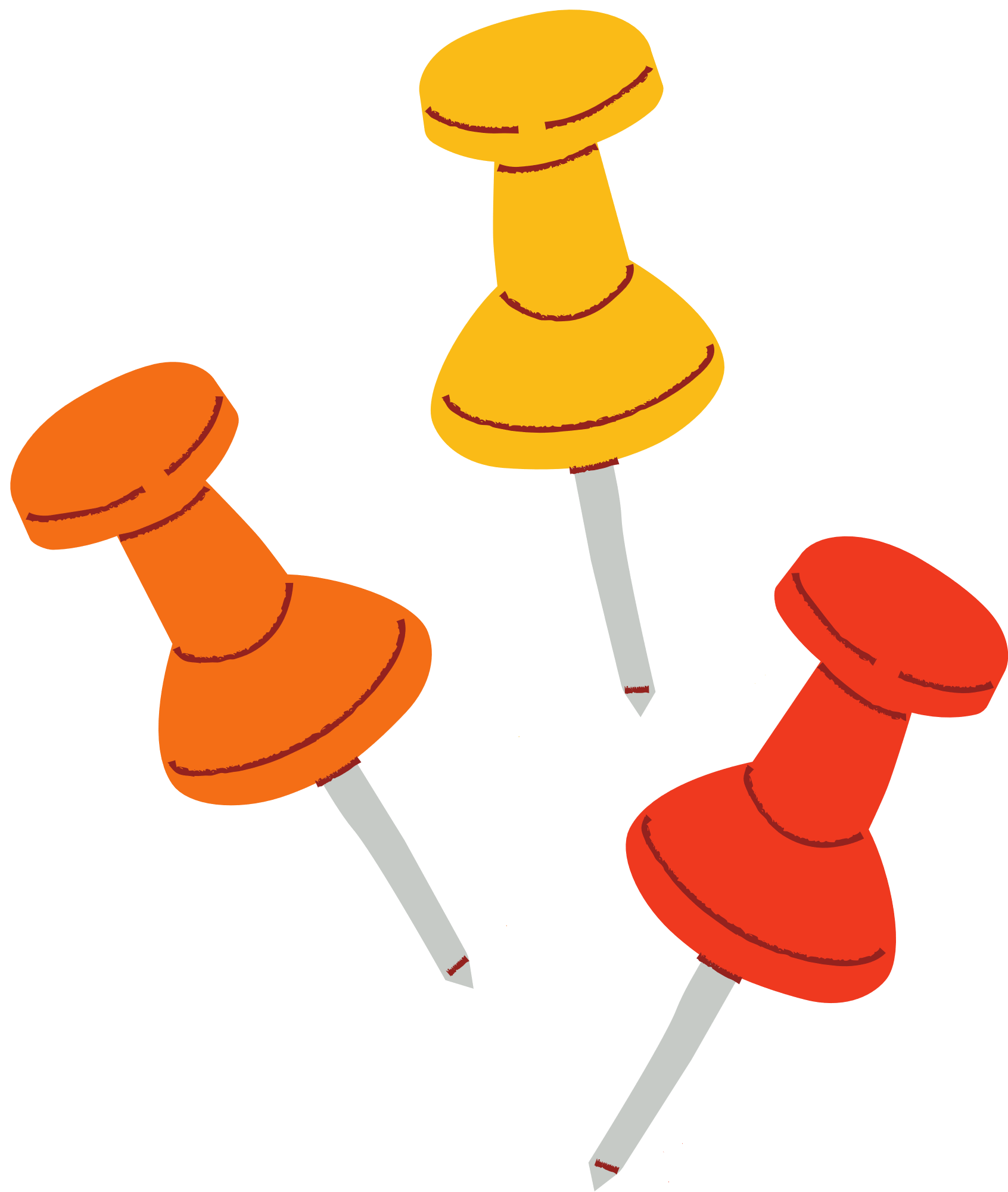 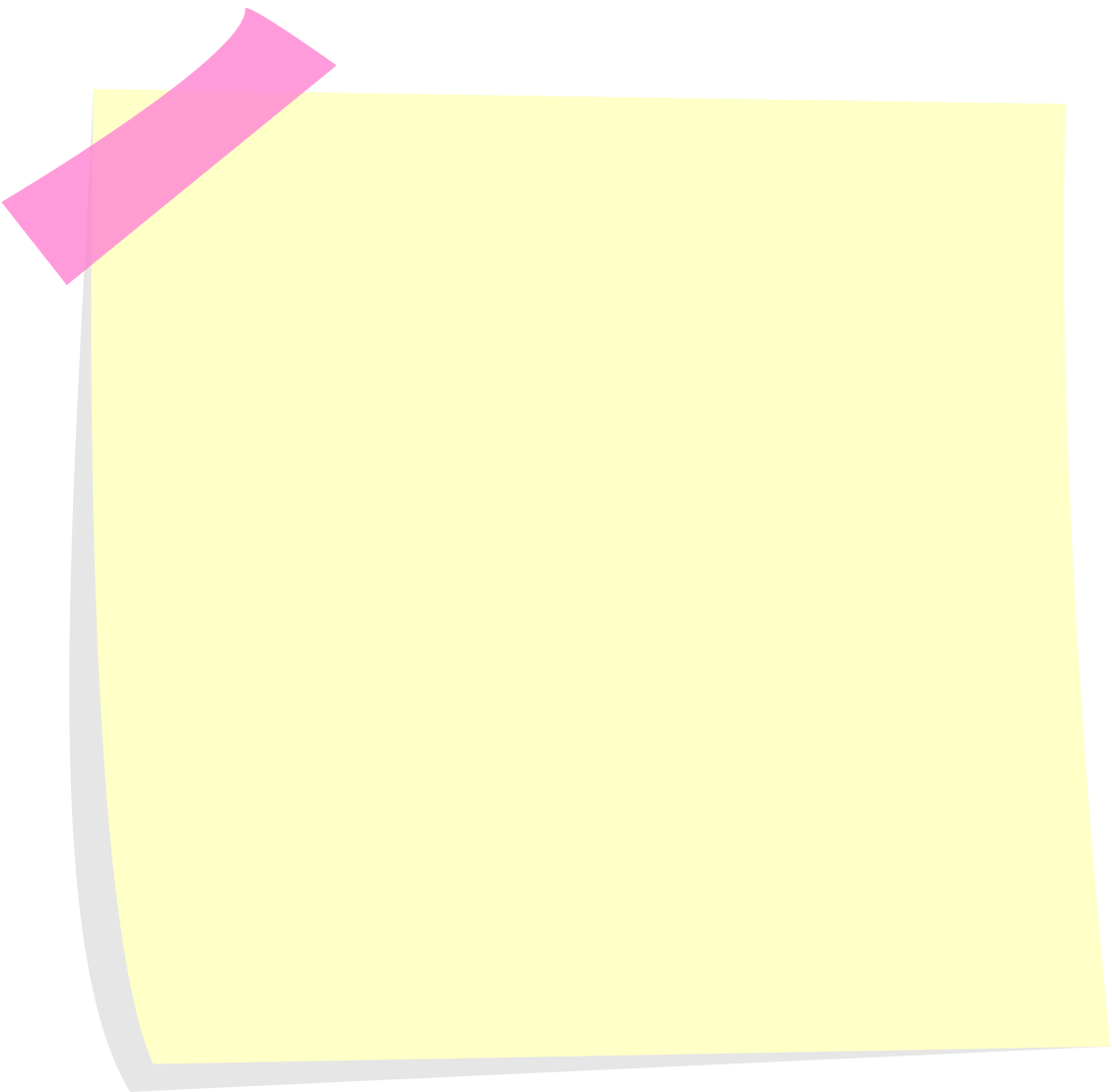 CÔNG NGHỆ
BÀI 2: SỬ DỤNG ĐÈN HỌC
(tiết 1)
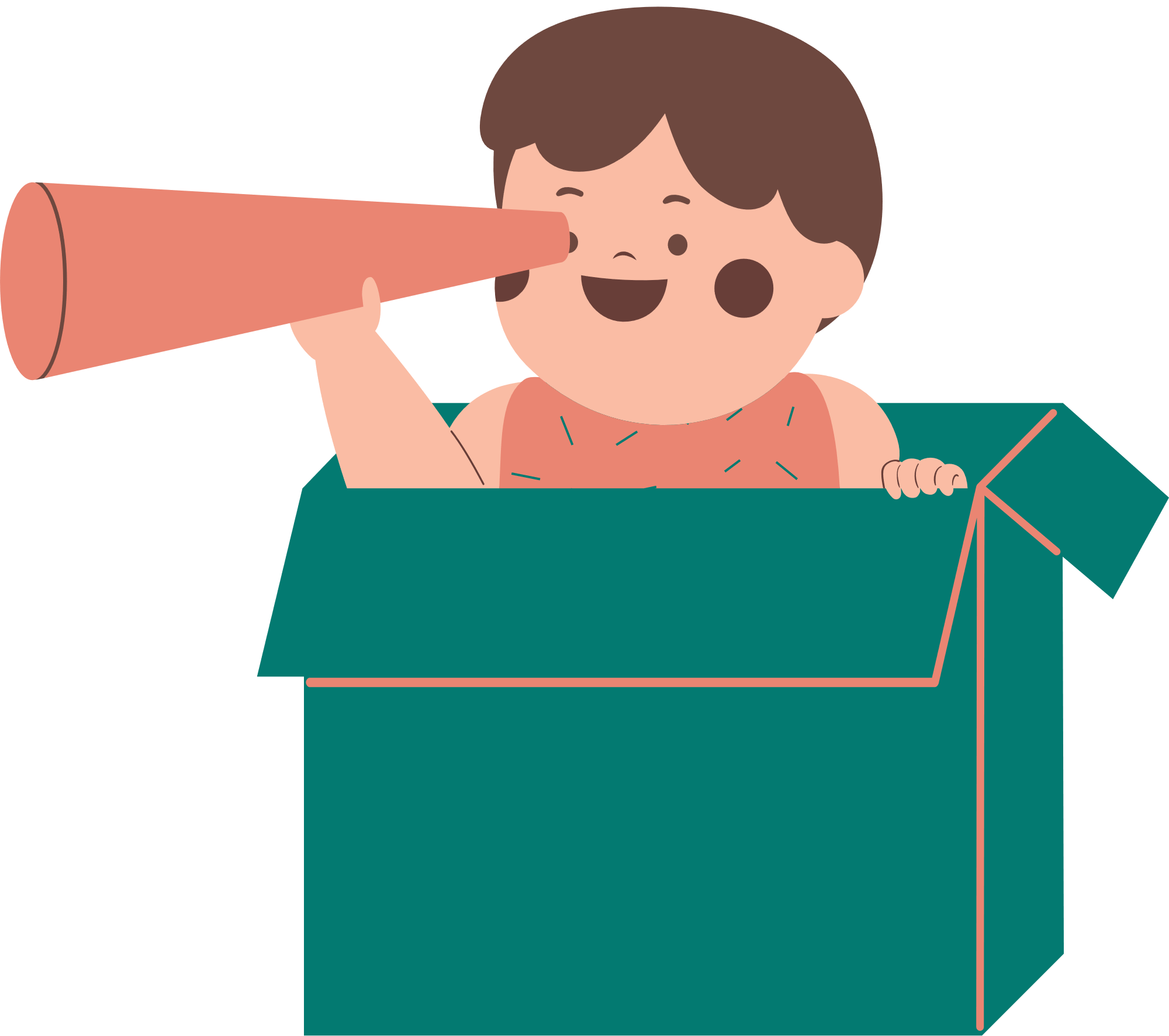 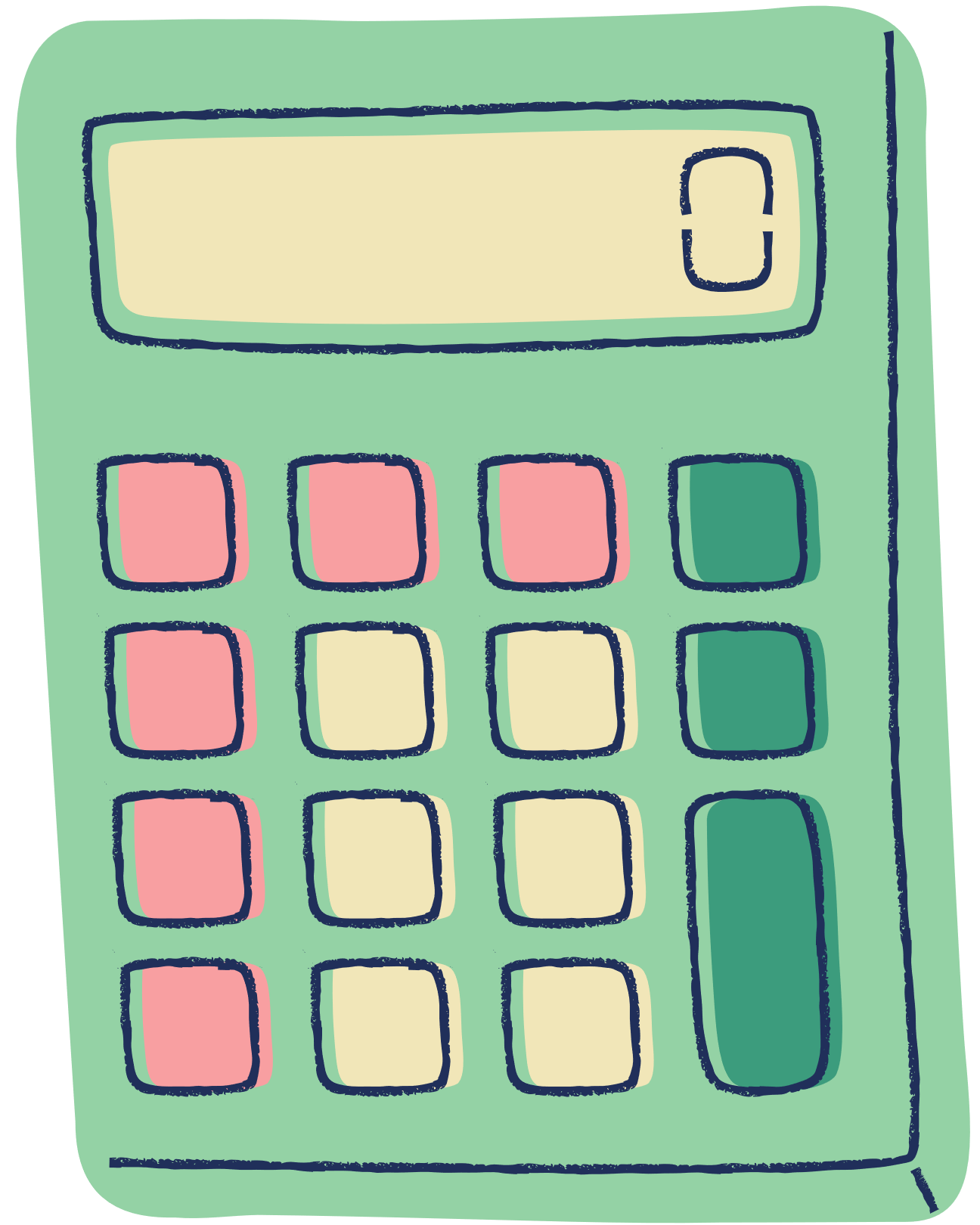 1. Tác dụng của đèn học
Em hãy quan sát tranh và cho biết bạn nhỏ dùng đèn học để làm gì?
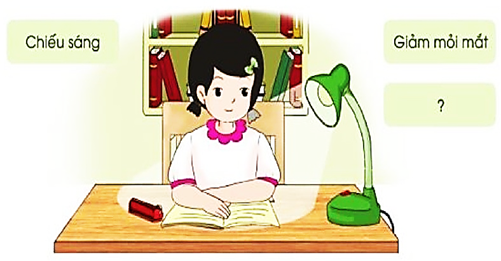 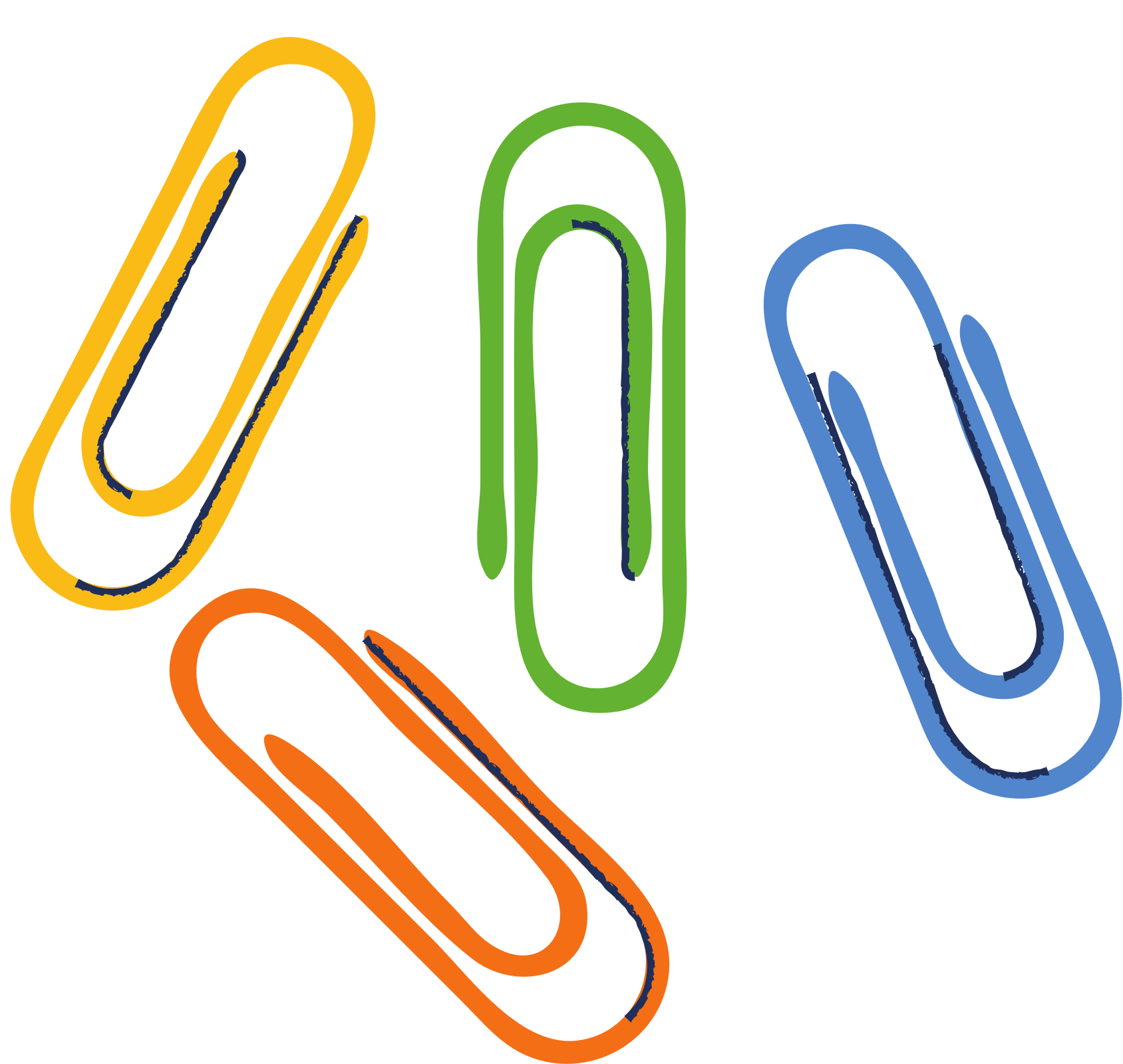 Ngoài tác dụng của chiếu sáng ra thì đèn học còn có tác dụng như:
Trang trí góc học tập
Chiếu sáng
Tập trung học tập
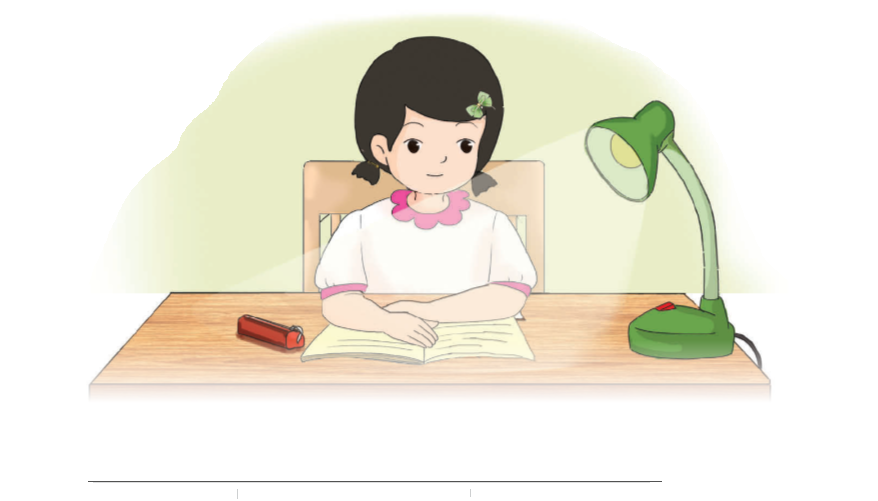 Giảm mỏi mắt
Tích hợp hộp đựng bút…
Chống cận thị
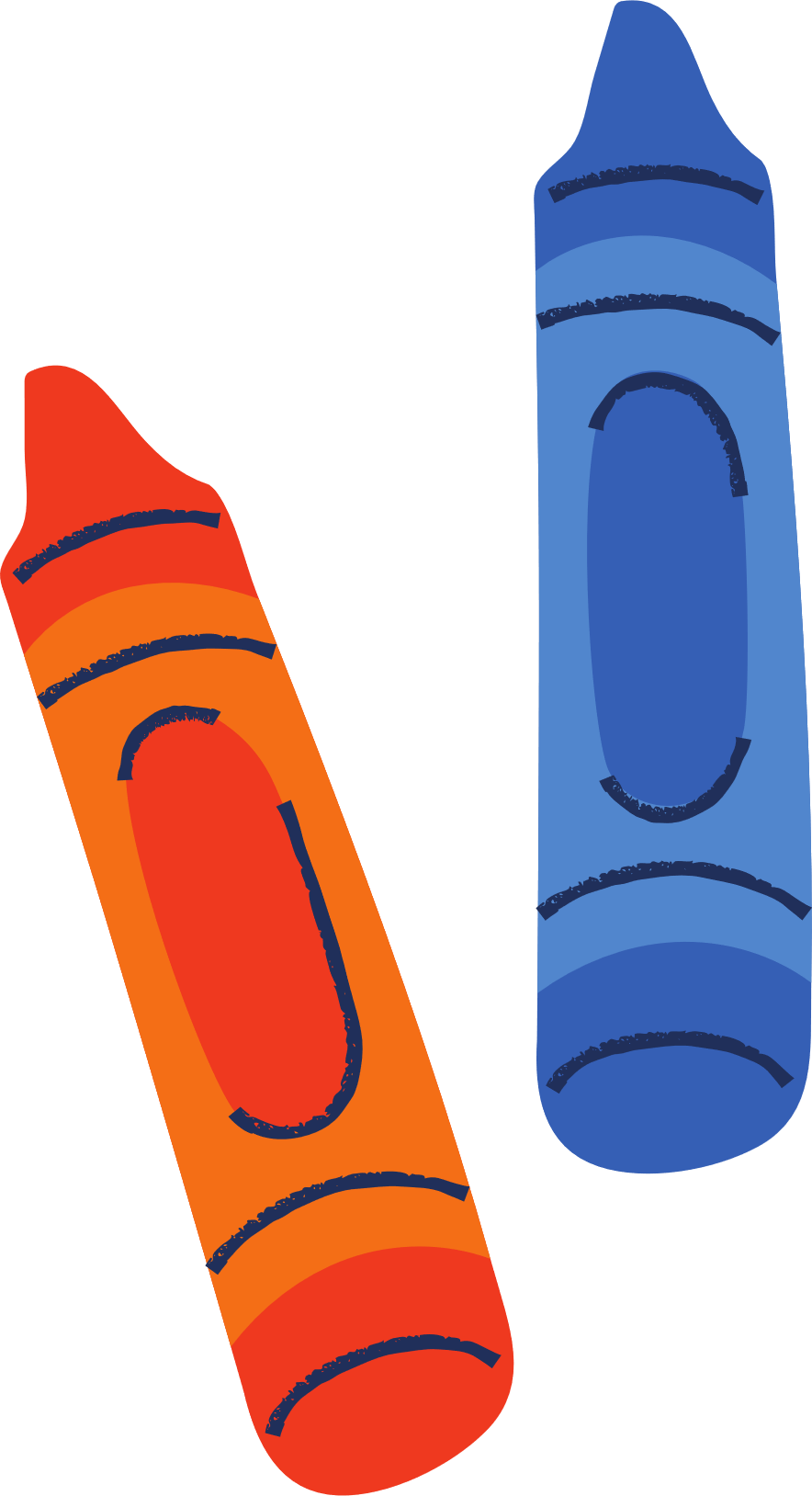 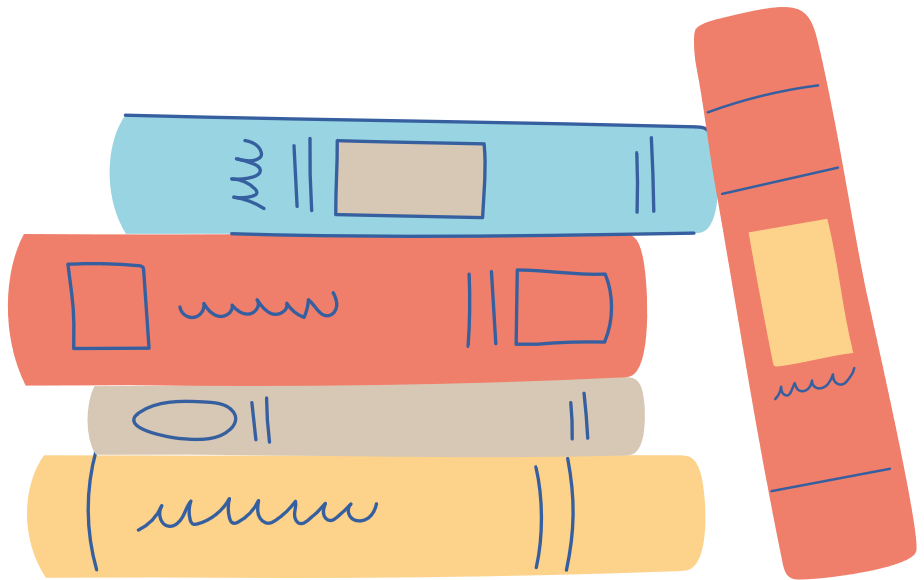 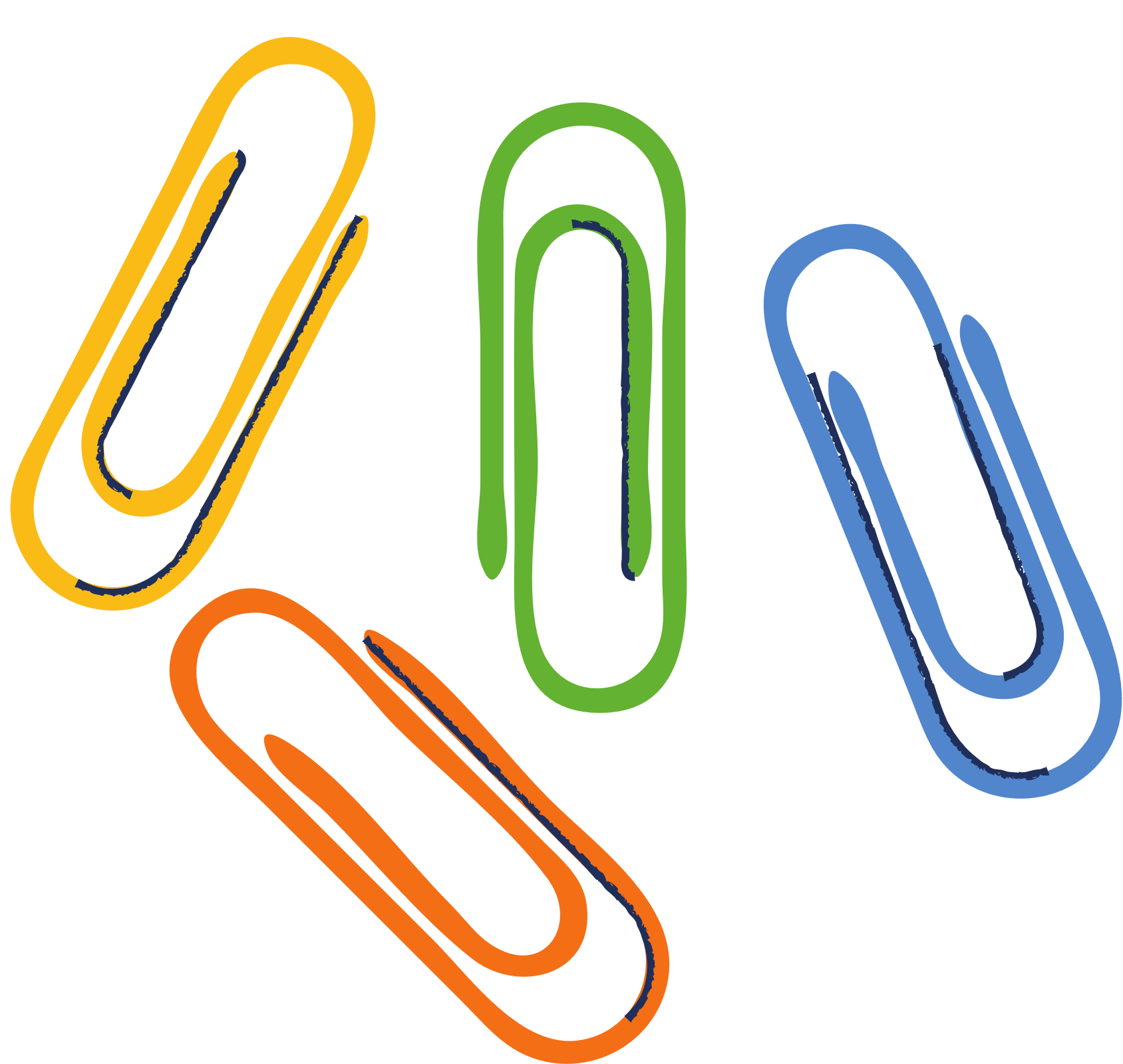 2. LUYỆN TẬP
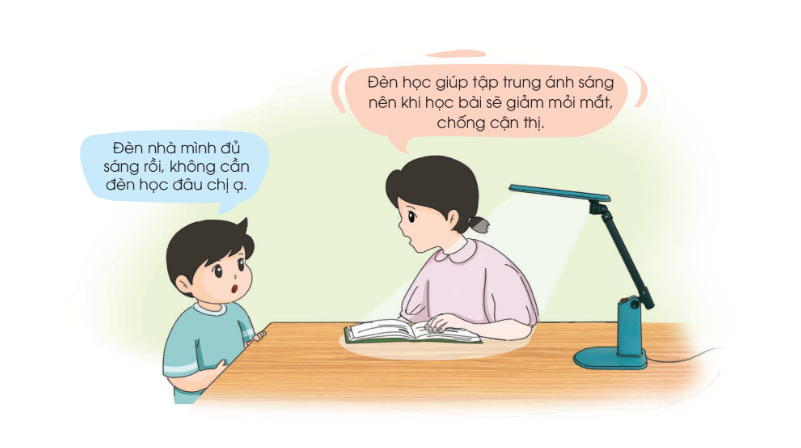 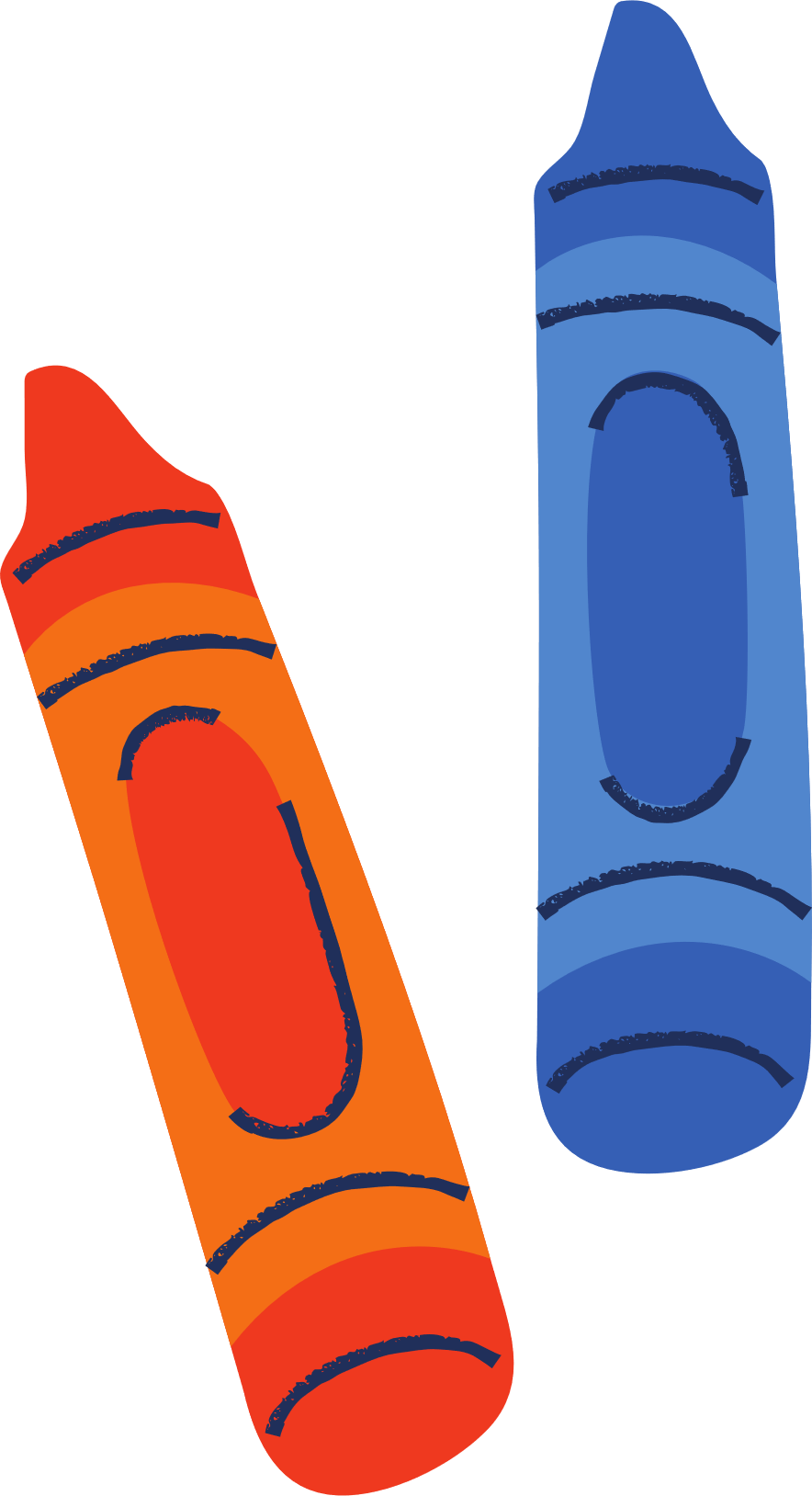 Các em quan sát tình huống trong sách giáo khoa.
Cho biết “Ai đúng, ai sai”.
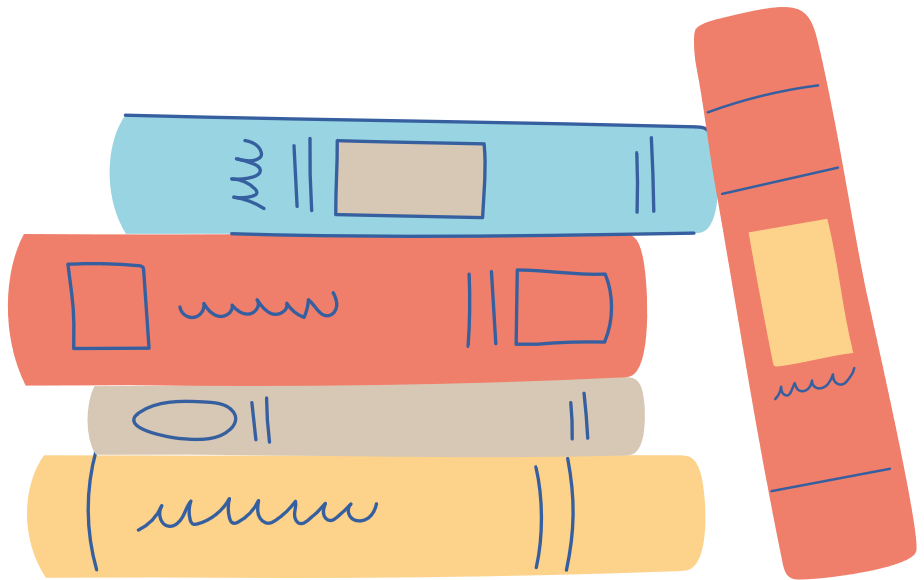 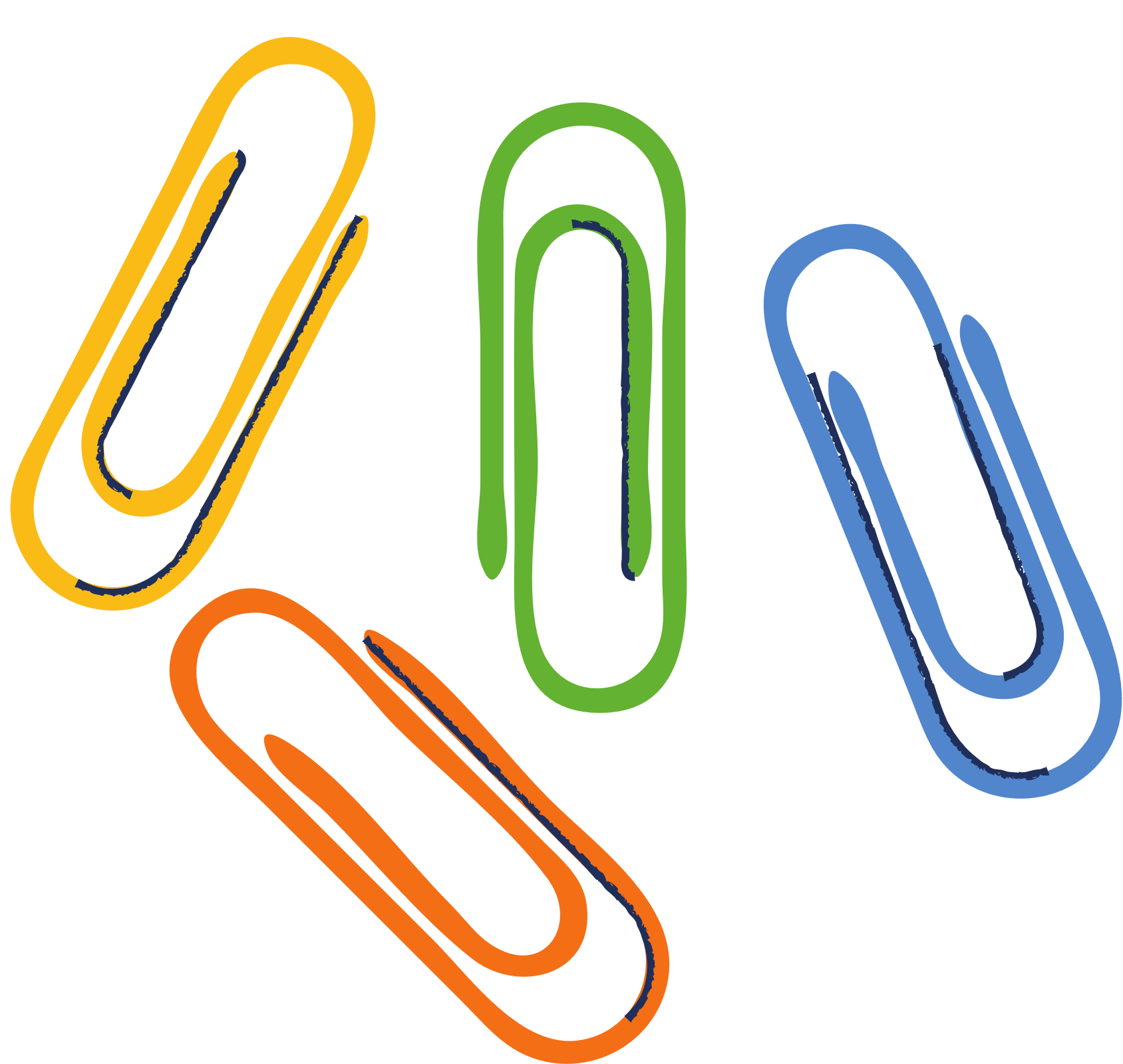 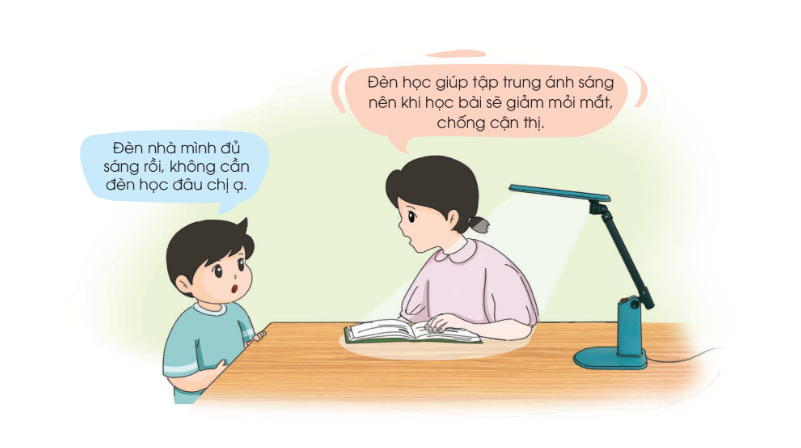 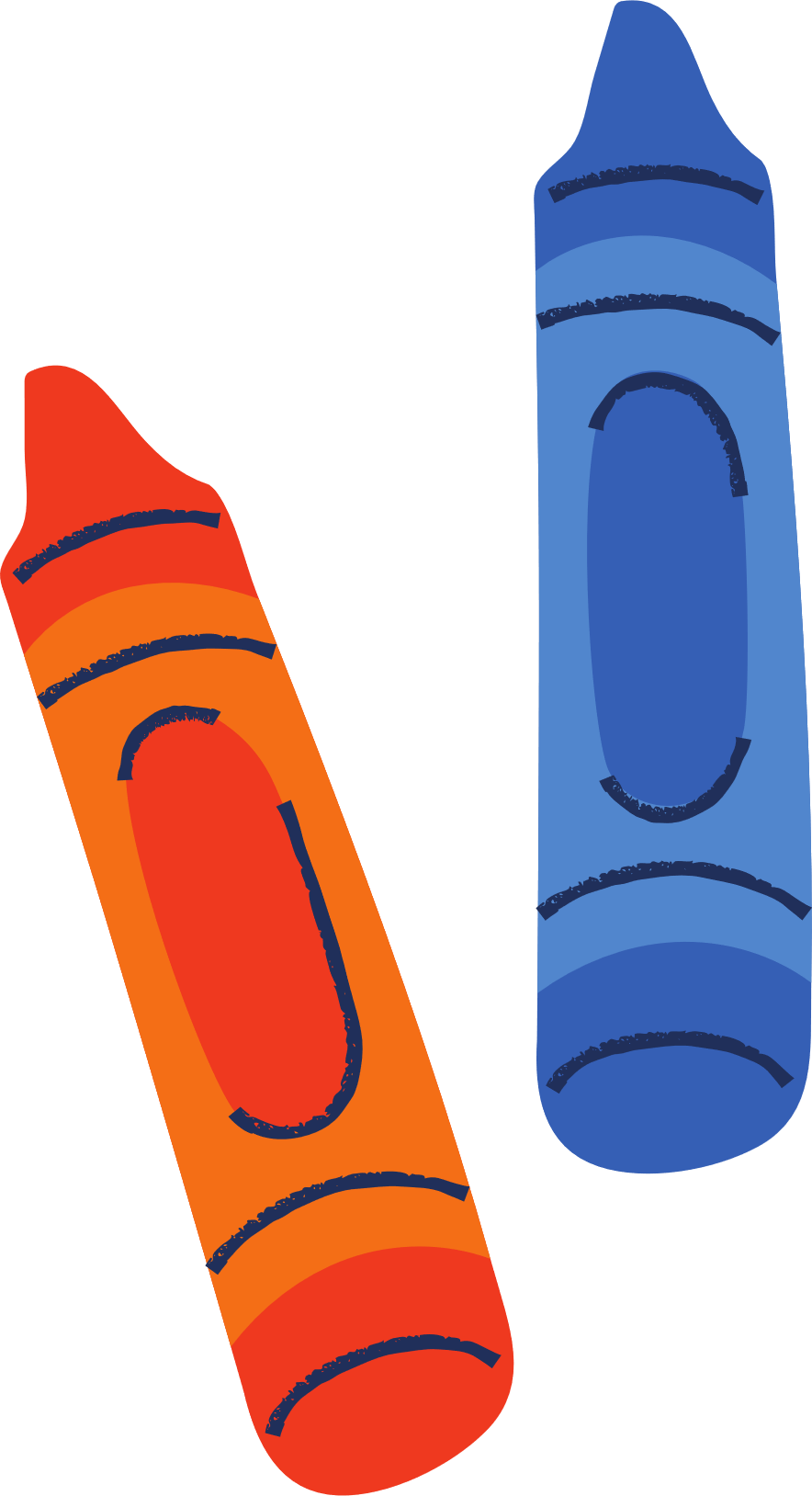 Người chị nói đúng, người em nói sai.
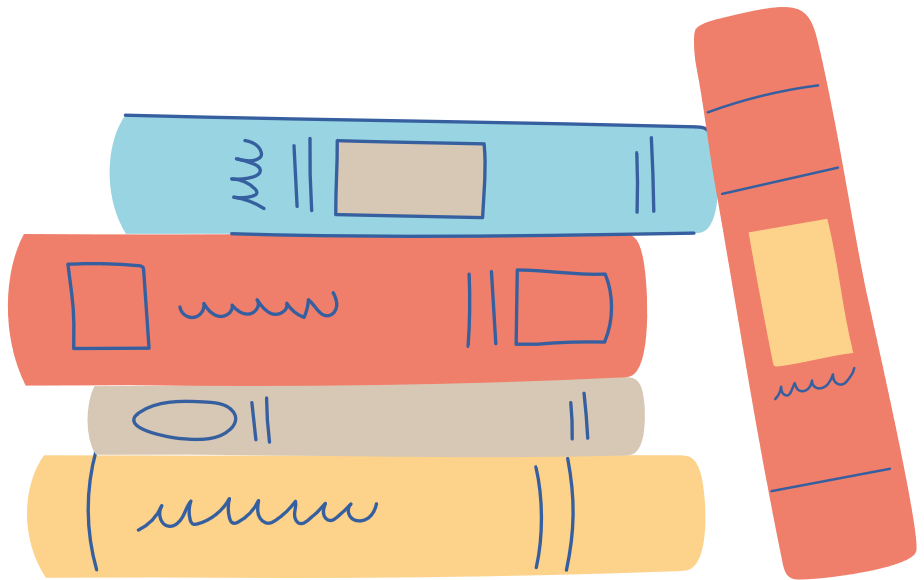 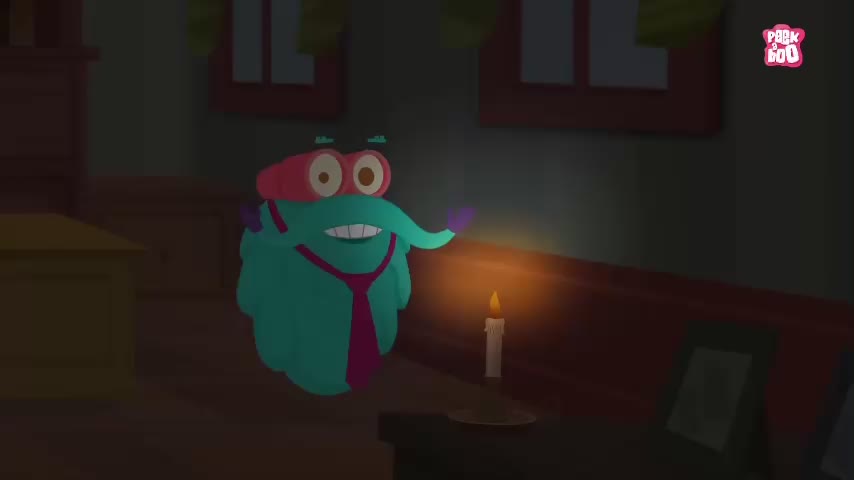 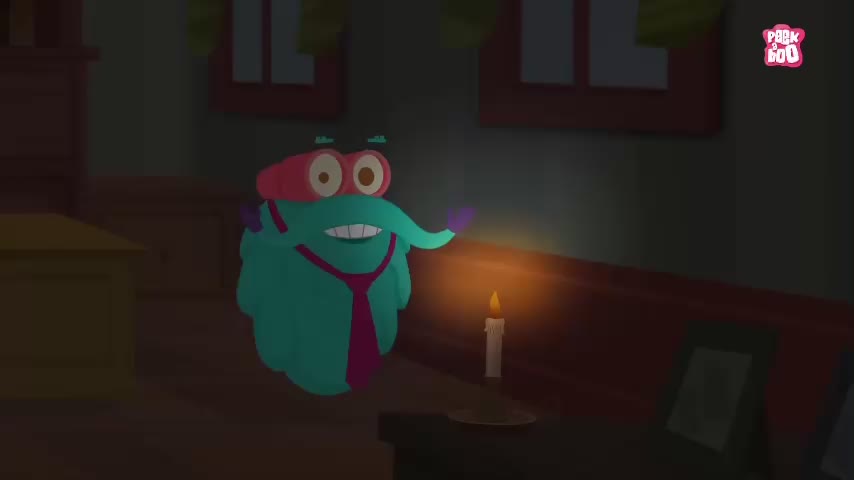 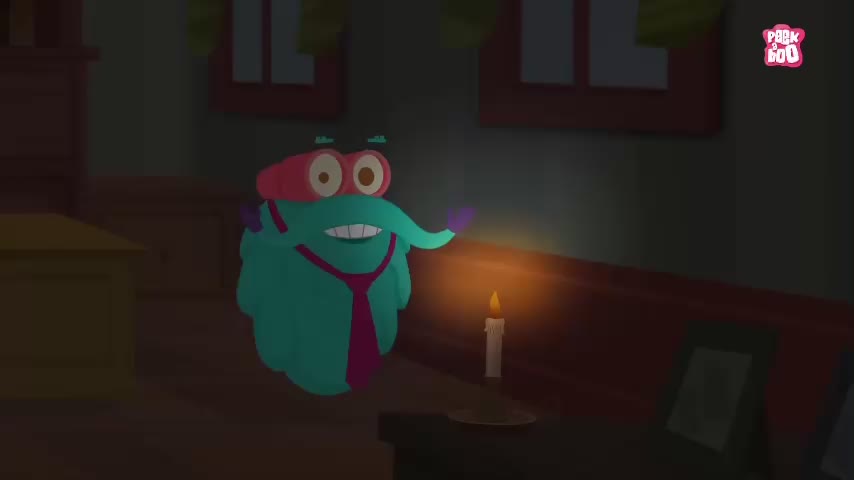 Hướng dẫn về nhà
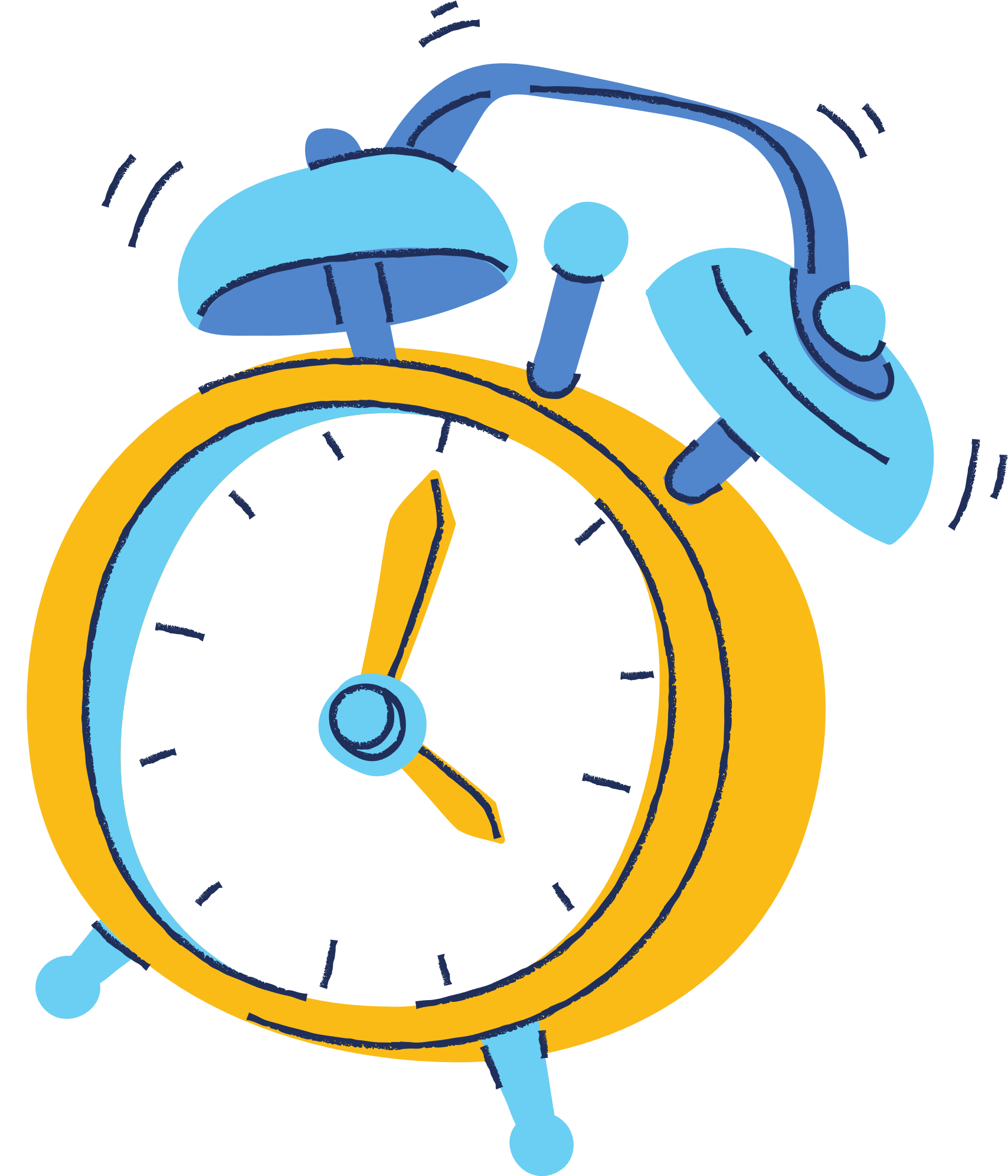 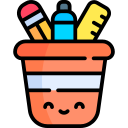 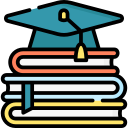 Ôn tập lại nội dung bài học ngày hôm nay
Đọc trước chuẩn bị cho bài 2: Sử dụng đèn học (tiết 2)
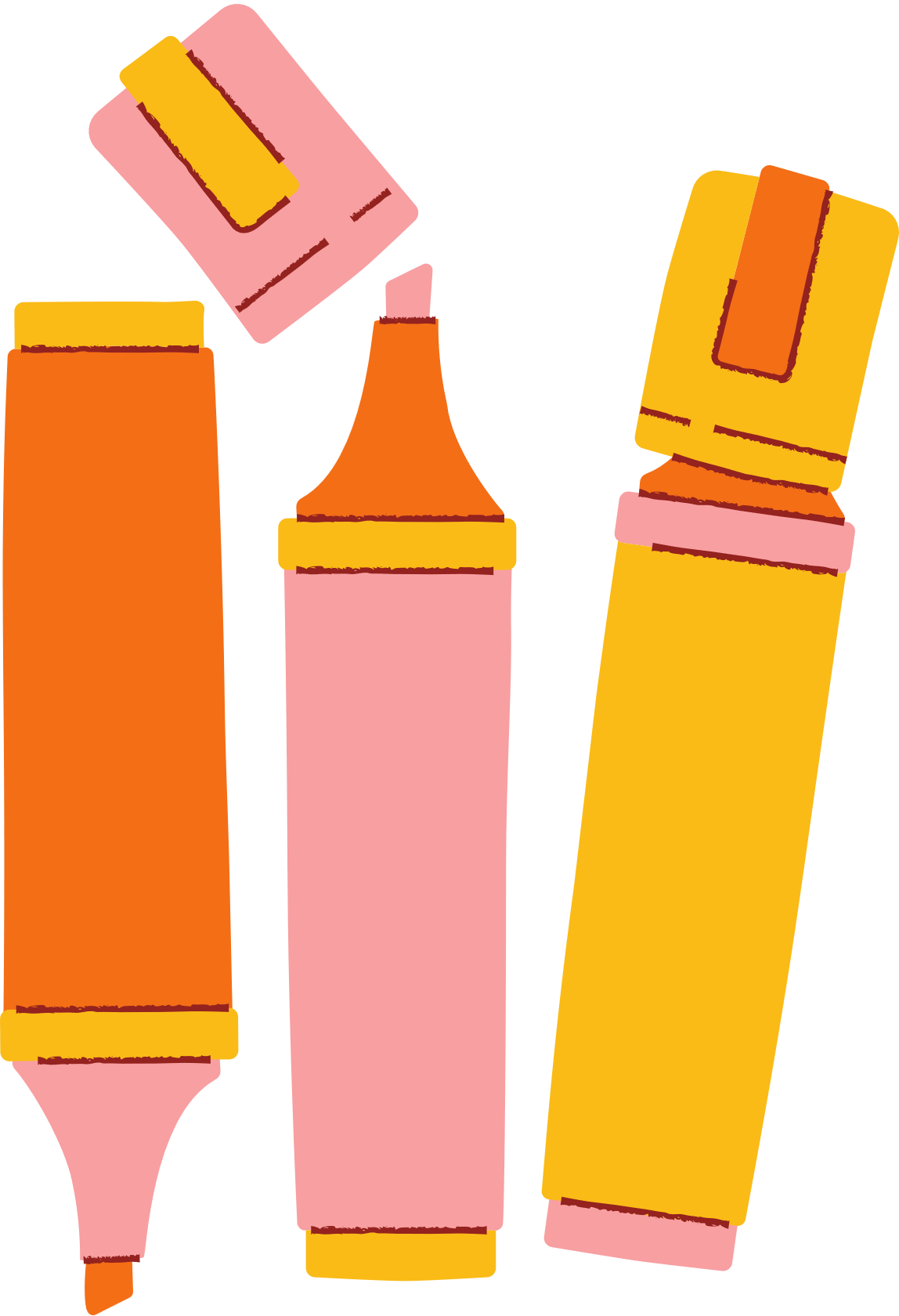 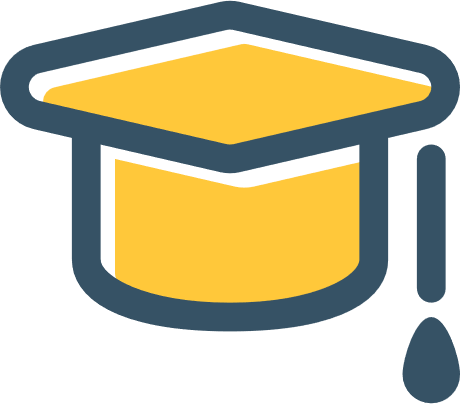 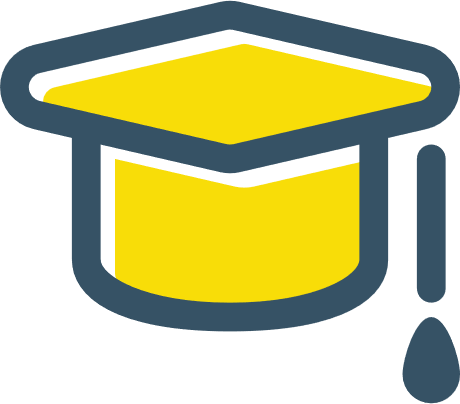 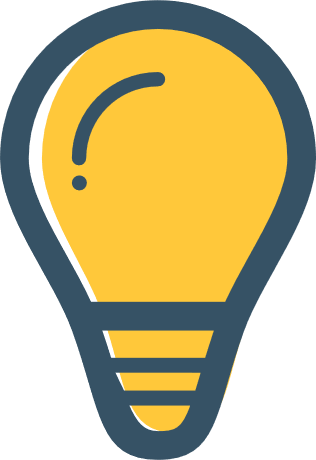 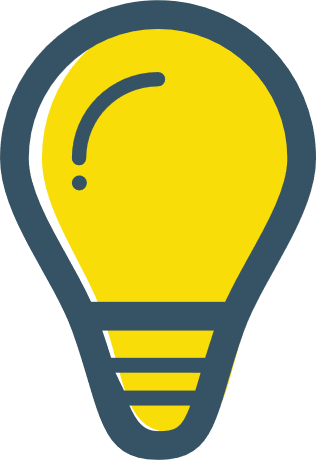 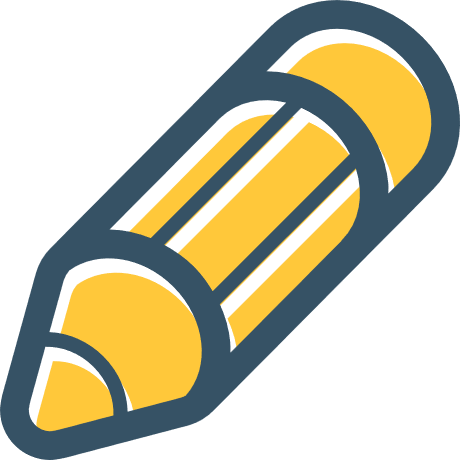 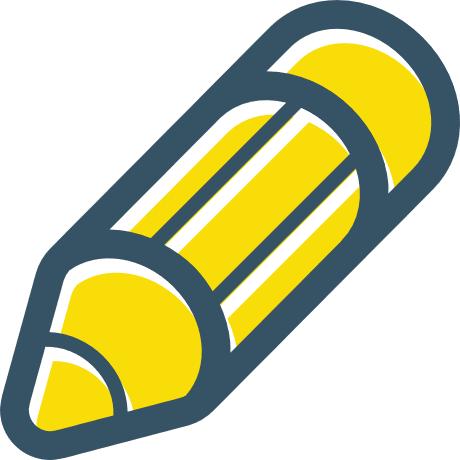 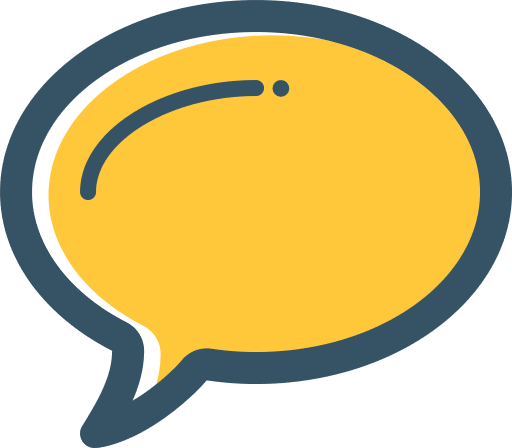 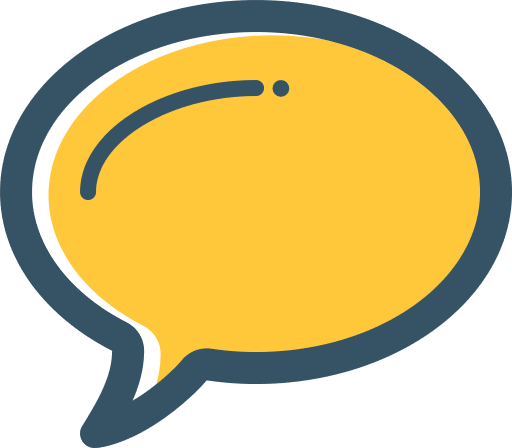 TRÂN TRỌNG CẢM ƠN THẦY CÔ ĐÃ THEO DÕI!
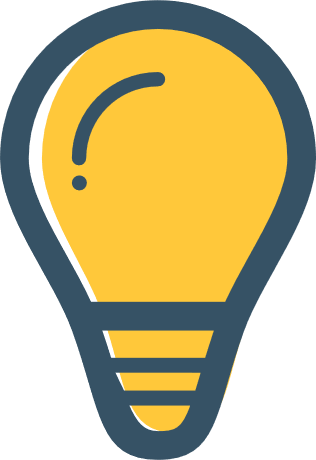 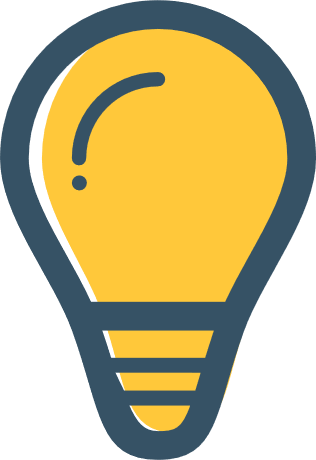 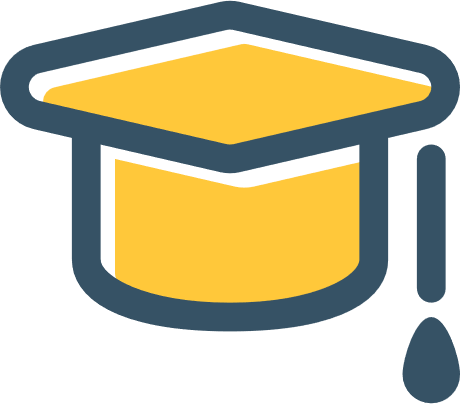 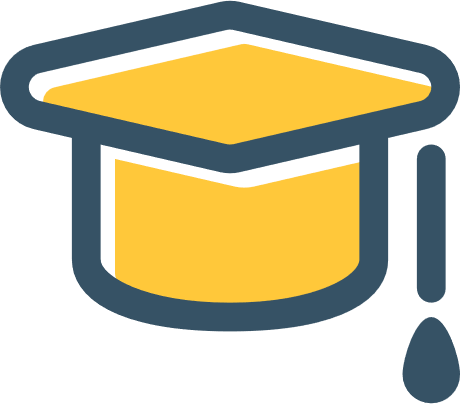 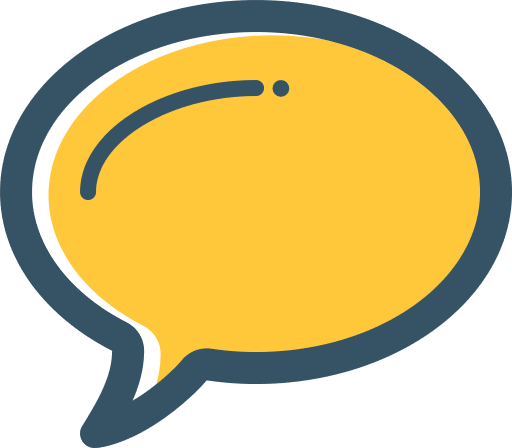 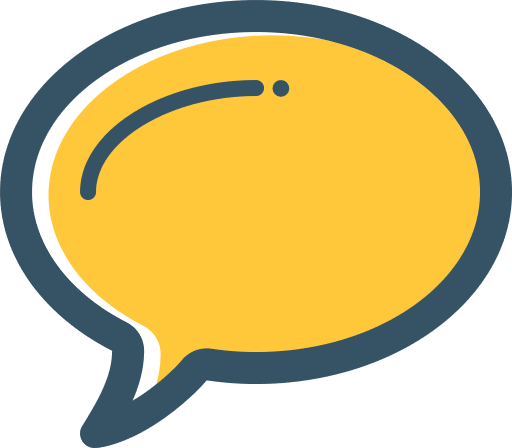 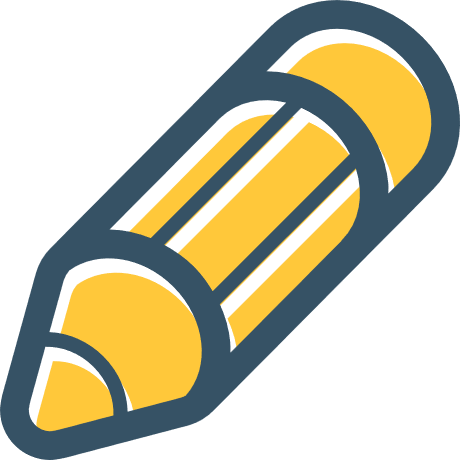 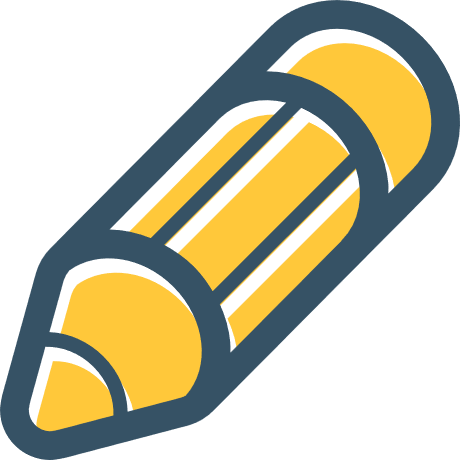 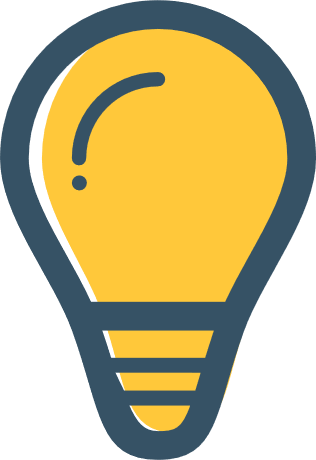 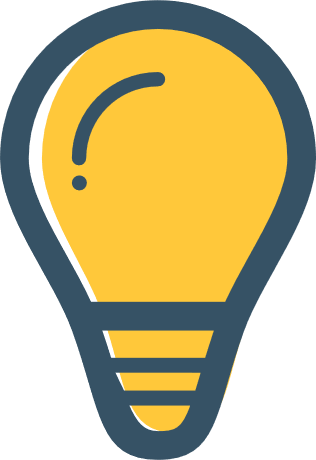 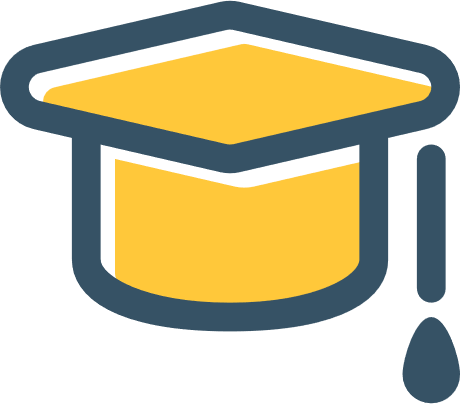 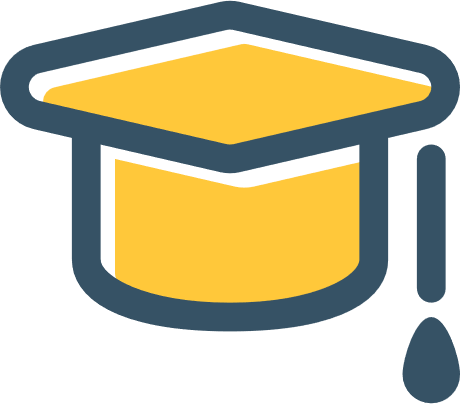 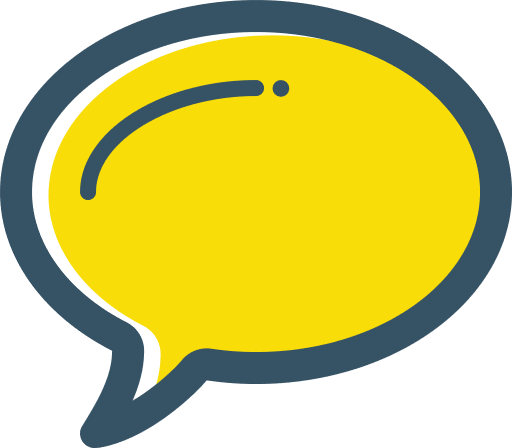 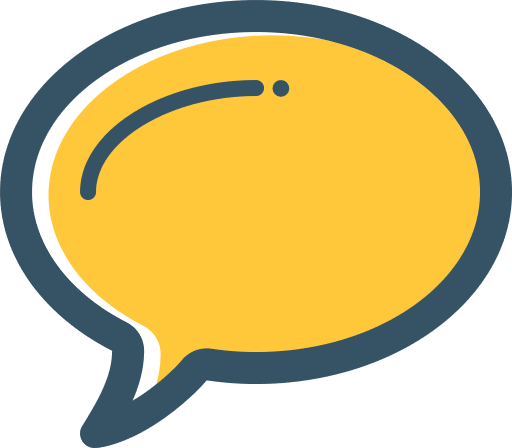 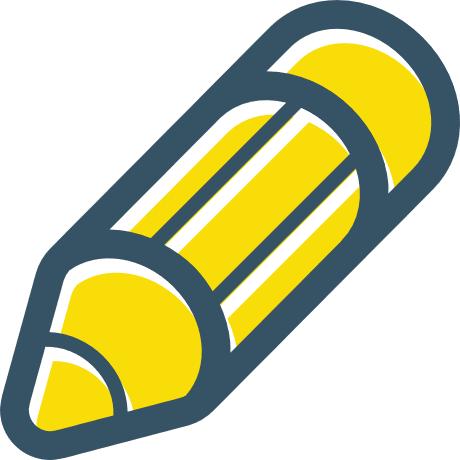 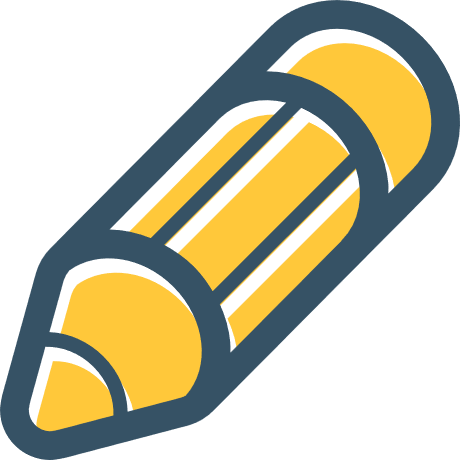 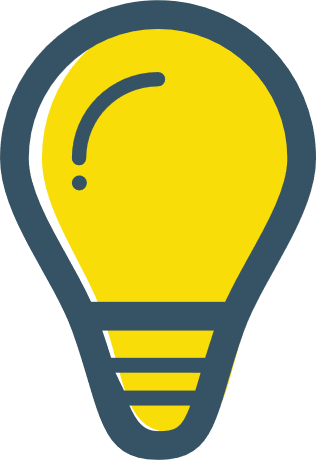 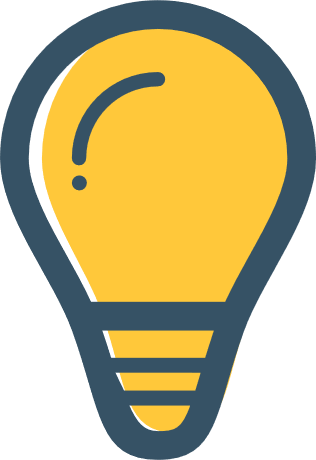 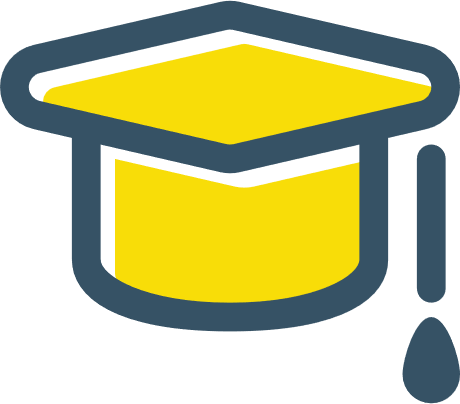 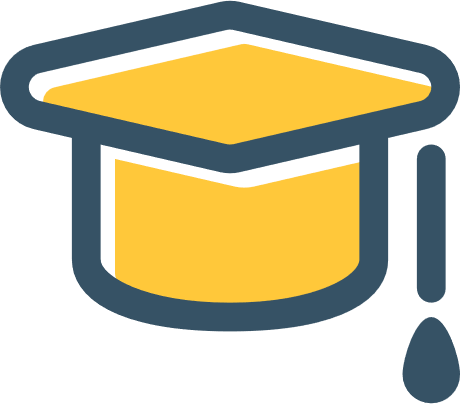 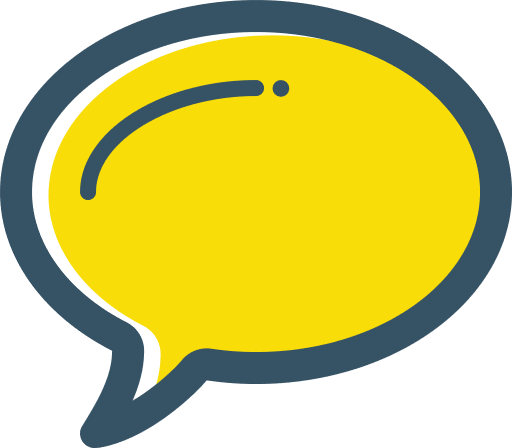 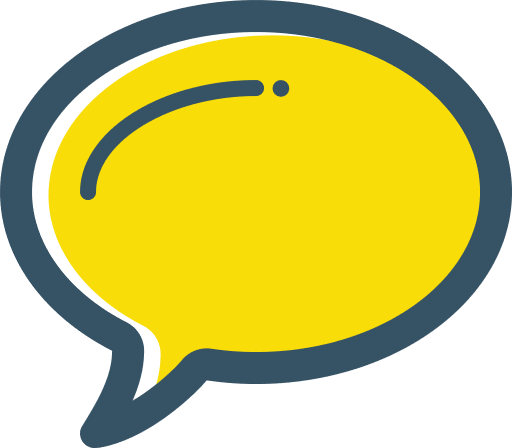 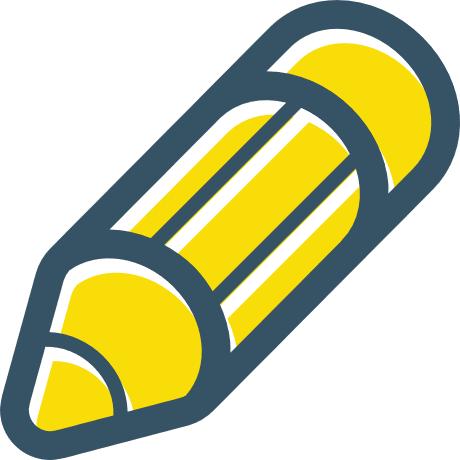 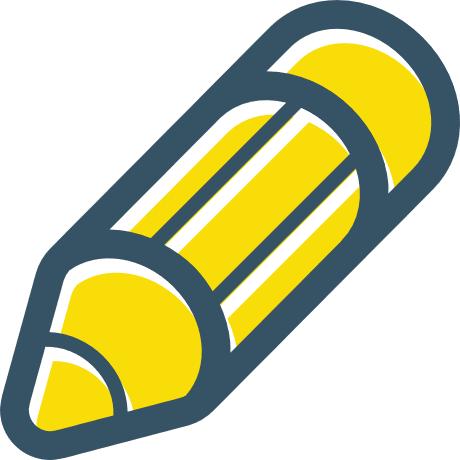